Představení návrhu IROP 2021 - 2027
17. 9. 2020
Ostrava
Program roadshow IROP
08:00 – 09:00	Registrace účastníků
09:00 – 09:10	Zahájení konference – úvodní slovo
09:10 – 09:30	Změny v novém programovém období 2021 - 2027 
09:30 – 10:30	Představení návrhu IROP 2021 - 2027
10:30 – 11:00	Přestávka
11:00 – 12:00	Představení konzultačního servisu Centra pro regionální rozvoj
12:00 – 12:30 	Zaměření a změny v ITI pro nové období
12:30 – 13:00	Zaměření a změny v CLLD pro nové období
13:00 – 14:00	Přestávka
14:00 – 16:00 	Individuální konzultace
Zahájení konference – úvodní slovoRostislav Mazalředitel Řídicího orgánu IROP, MMR
Změny v novém programovém období 2021 - 2027Rostislav Mazalředitel Řídicího orgánu IROP, MMR
Legislativa pro období 2021 - 2027
Co víme a co máme k dispozici od Evropské komise?

Návrh Obecného nařízení z května 2018 
Návrh nařízení k EFRR a Fondu soudržnosti z května 2018 a návrh změny tohoto nařízení od EK z května 2020 po Covid-19
Zpráva o ČR 2019 - Country Report
Závěry z jednání Evropské rady v Bruselu v červenci 2020 - nové míry kofinancování atd.
Další významné fondy ovlivňující přípravu IROP 2021 - 2027
REACT-EU
Cca 1 mld. EUR do IROP 2014 – 2020 (nová prioritní osa; nutnost témat v  reakci na následky COVID-19; v současné době se o nich vyjednává s EK - UV č. 811/2020 
RRF (Fond Obnovy)
Cca 7,3 mld. EUR na „reformní témata“ (dotace&půjčky); řídí MPO; v současné době probíhá příprava Národního plánu obnovy
JTF (Fond spravedlivé transformace)
Cca 1,6 mld. EUR pro „uhelné regiony“; příprava tzv. plánů a mechanismu transformace (MMR); implementace prostřednictvím samostatného OP (bude řídit MŽP)
Klíčové změny pro období 2021+
EU nemá konkrétní strategii pro nové období (obdoba EU 2020)
Snížení počtu tematických cílů z 11 na 5 cílů politiky
Zvýšení podílu tematické koncentrace
Snížení míry spolufinancování z EU včetně CLLD projektů
Kategorizace regionů na 3 kategorie v ČR
Zelená a digitální Evropa (Green Deal)
Zvýšení limitu pro udržitelný rozvoj měst (z 5 na 6 %)
A jako vždy změna terminologie…
Cíle politiky
Nové míry spolufinancování
Tematická koncentrace v Evropském fondu pro regionální rozvoj
Pravidla tematické koncentrace – min. 70 % zdrojů EFRR na Cíle politiky 1 a 2
CP 1  Inteligentnější Evropa: min. 40 % alokace EFRR 
posílení výzkumných a inovačních kapacit a zavádění pokročilých technologií; využití přínosů digitalizace pro občany, podniky a vlády; posílení růstu a konkurenceschopnosti MSP; rozvoj dovedností pro inteligentní specializaci, průmysl. transformaci a podnikání
CP 2  Zelenější Evropa: min. 30 % alokace EFRR 
opatření v oblasti energ. účinnosti; energie z obnovitelných zdrojů; rozvoj inteligentních energ. systémů, sítí a skladování na místní úrovni; přizpůsobení se změnám klimatu, prevence rizik a odolnosti vůči katastrofám; udržitelného hospodaření s vodou; přechod k oběhovému hospodářství; posílení biologické rozmanitosti, zelené infrastruktury v městském prostředí a snížení znečištění + městská mobilita
Příprava programů po roce 2020 na národní úrovni
Národní koncepce realizace politiky soudržnosti po roce 2020 (schválena)
Strategie regionálního rozvoje ČR 2021+ (schválena)
Jednotný národní rámec pravidel a postupů v programovém období 2021-2027  - jednotné metodické prostředí (10/2020)
Dohoda o partnerství 2021 – 2027 (10/2020)
Ostatní operační programy (10/2020)
Pravidla spolufinancování projektů ze státního rozpočtu (10/2020)
Příprava monitorovacího systému MS2021+ (vyhlášeno VŘ)
Architektura období 2021+
OP Technologie a aplikace pro konkurenceschopnost (MPO)
OP Doprava (MD)
OP Životní prostředí (MŽP)
OP Jan Amos Komenský (MŠMT)
OP Zaměstnanost plus (MPSV)
IROP (MMR)
OP Technická pomoc (MMR)
OP ČR – Polsko
OP Slovensko – ČR
OP Rakousko – ČR
OP Svobodný stát Bavorsko – ČR
OP Svobodný stát Sasko – ČR
Obce jako příjemci podpory v IROP
Církevní instituce
SVJ
NNO
Kraj
Soukromý sektor
[Speaker Notes: Data z MS2014+ k 1.8.2020]
Podpora IROP v krajích
[Speaker Notes: Data z MS2014+ k 1.8.2020.
Pouze projekty s jedním krajem realizace.]
Již zrealizováno v Moravskoslezském kraji z IROP
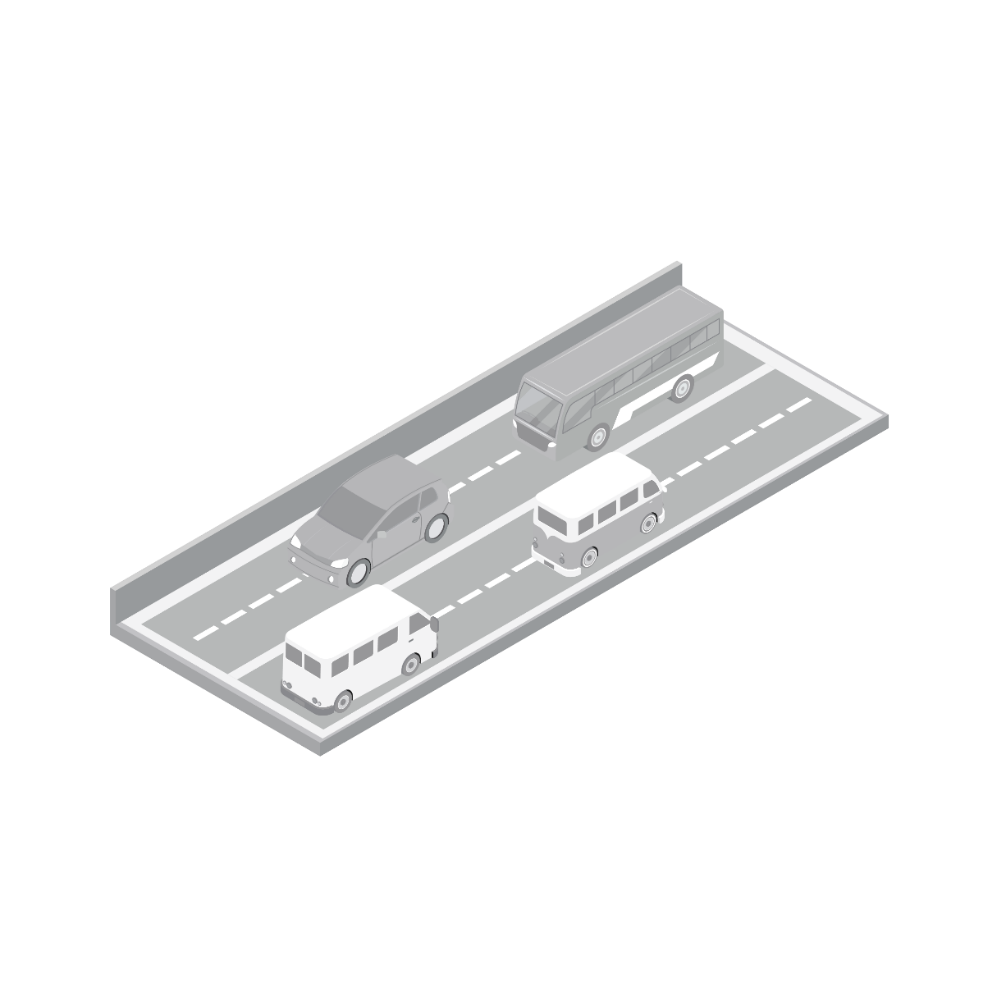 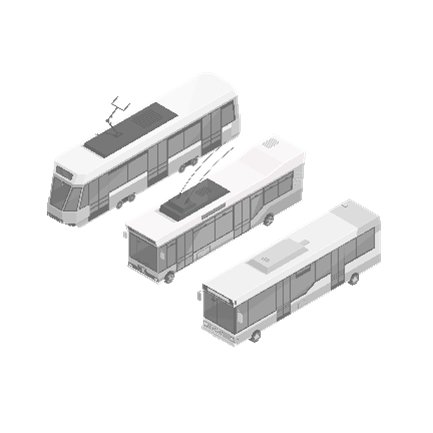 Počet nově pořízených vozidel pro veřejnou dopravu
Celková délka rekonstruovaných nebo modernizovaných silnic
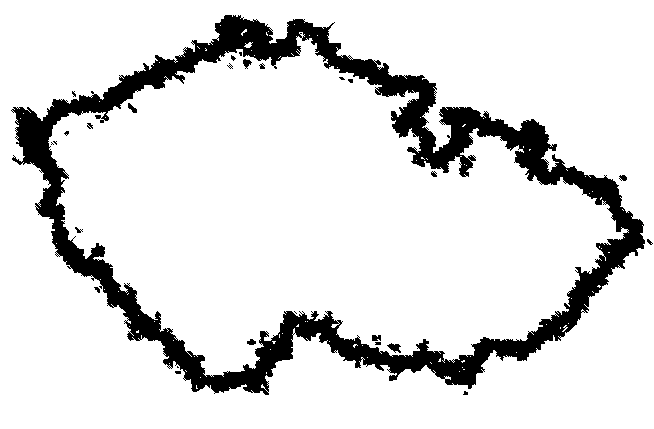 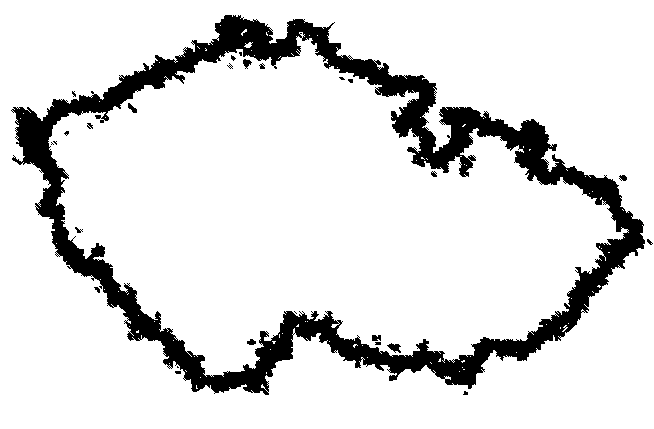 5
666 vozidel
585 km
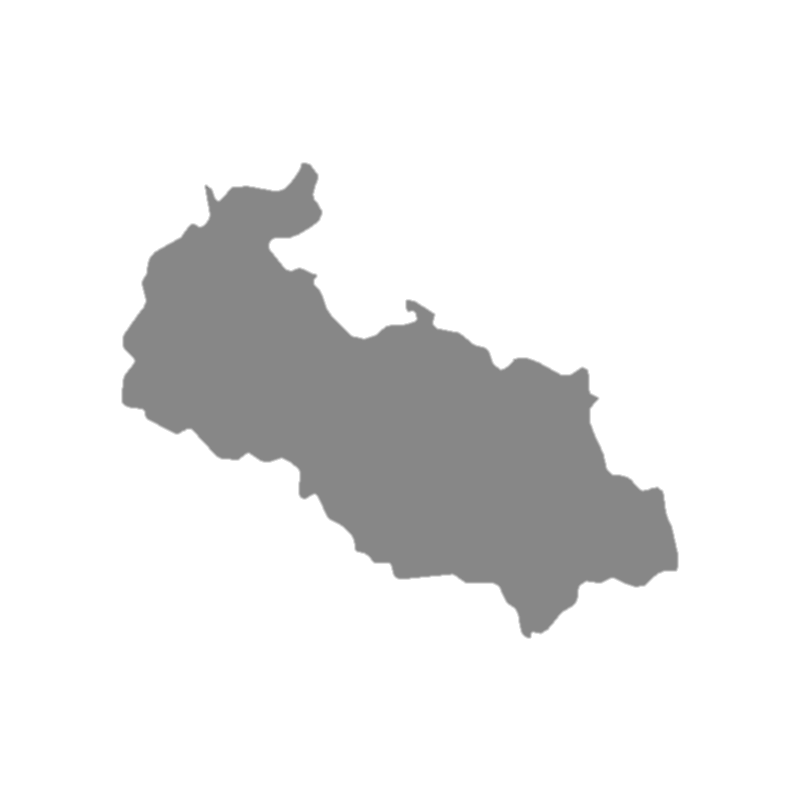 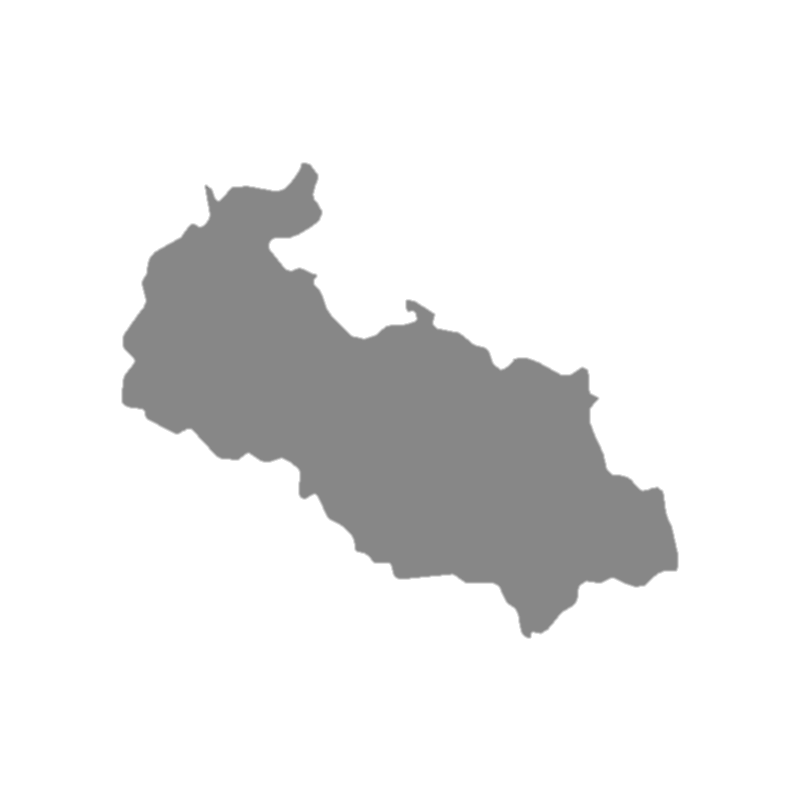 10 %
19 %
128 vozidel
57 km
Data k 11. 8. 2020
Již zrealizováno v Moravskoslezském kraji  z IROP
Podpořená pracoviště zdravotní péče
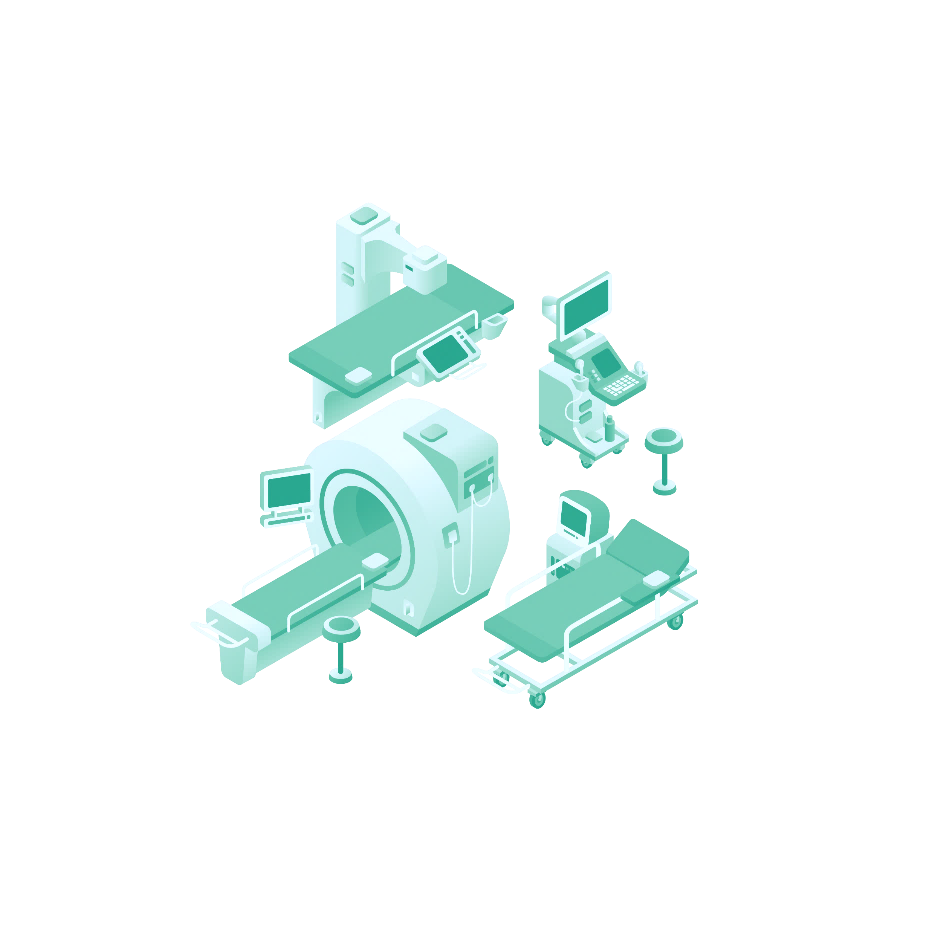 Počet podpořených vzdělávacích zařízení-ZŠ
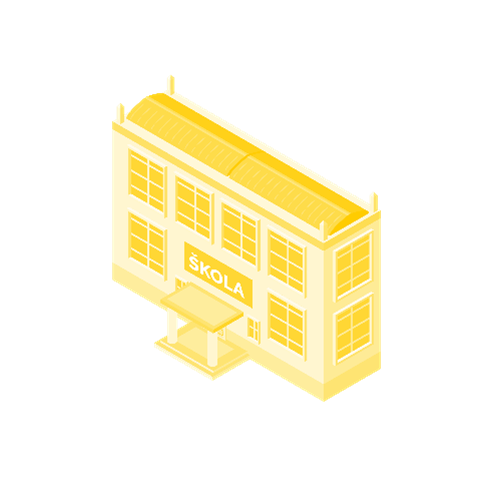 5
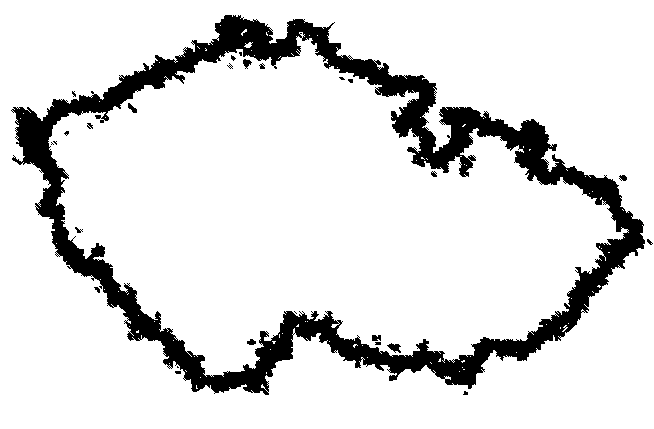 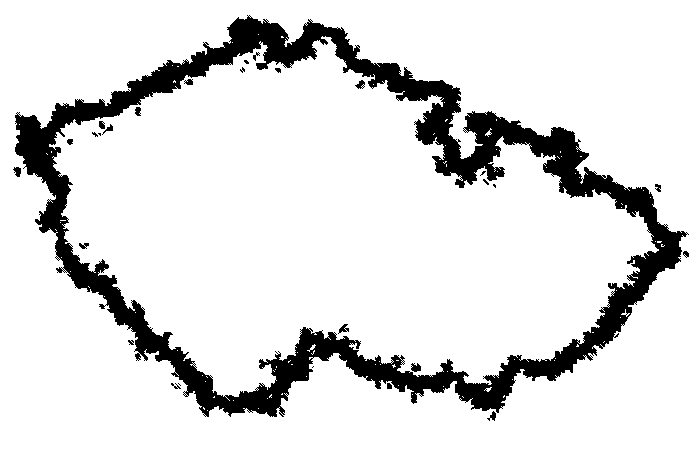 939 zařízení
100 pracovišť
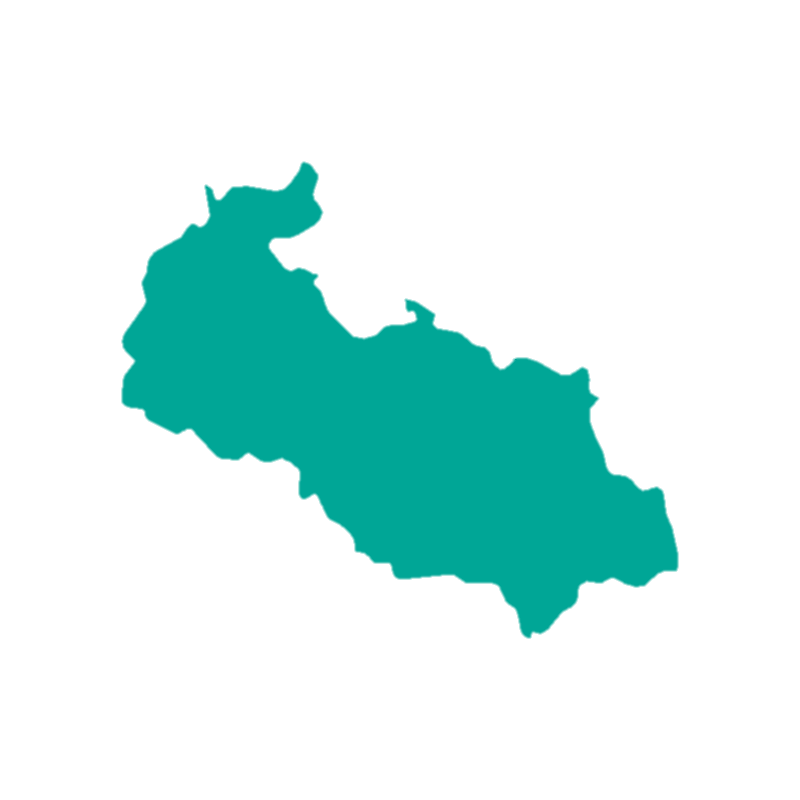 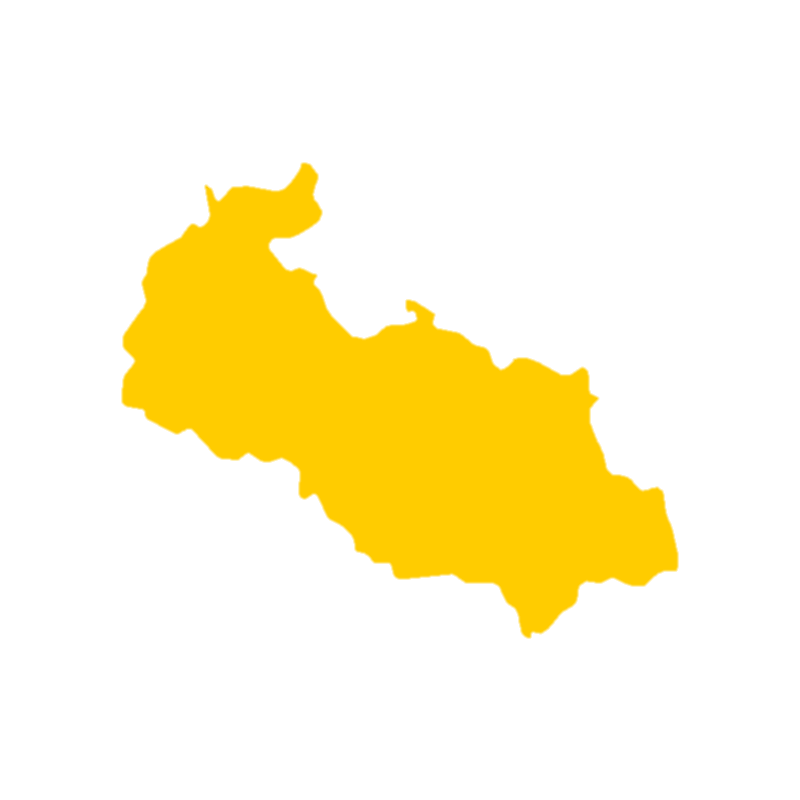 12 %
14 %
12 pracovišť
127 zařízení
Data k 11. 8. 2020
Přístup Řídicího orgánu k IROP 2021-2027
Zohlednění zkušeností z minulých období – evoluce, ne revoluce 
Základem je využití dobré, ale i poučení ze špatná praxe výzev a realizace projektů v IROP
Zachování stávající implementační struktury a odborných kapacit na MMR a CRR
Minimalizace experimentů z důvodu N+3 (průběžné výzvy, tlak na vysokou připravenost projektů)
Způsobilost výdajů od 1. 1. 2021
Možnost registrovat projekt i ve fázi realizace (nesmí být dokončen)
Větší přehlednost informací pro žadatele 
Předvídatelnost podmínek výzev a zrychlení hodnocení projektů
Připravované nástroje
Obecně
Max. 30 % alokace v IROP na integrované nástroje
Vymezením aktivit a dalšími nástroji maximálně eliminovat případné překryvy mezi nástroji územní dimenze a individuálními projekty
Implementace obdobná aktuálnímu procesu IPRÚ – v roli nositele posuzování souladu projektového záměru s integrovanou strategií

ITI
Pouze nástroj ITI (stávající IPRÚ v roli ITI)
ITI bude vykonávat pouze roli nositele, bez zapojení zprostředkujícího subjektu ITI
Součástí strategie již stěžejní strategické projekty
Opět vyčleněná alokace ve specifických cílech IROP

CLLD
Samostatný SC 5.1 IROP
Větší důraz na animační činnost, přípravu projektů v území, spolupráci     se žadateli
Připravované nástroje
KPSV +
Koordinovaný přístup k sociálně vyloučeným lokalitám 2021+
Koordinuje Agentura pro sociální začleňování
Zapojené programy - OPZ+, OP JAK, IROP
IROP – sociální služby, sociální bydlení, vzdělávání 
Opět vyčleněná alokace ve vyhlášených výzvách IROP


RAP
Regionální akční plány jen v IROP
Primárně krajská témata
Silnice II. třídy, střední školství, zdravotnická záchranná služba, deinstitucionalizace sociálních služeb
RAP schválen Regionální stálou konferencí
Výzva IROP s alokací po krajích podle jasného klíče
Implementační struktura IROP 2021-2027
Řídicí orgán IROP = Ministerstvo pro místní rozvoj; odbor řízení operačních programů
Zprostředkující subjekt = Centrum pro regionální rozvoj České republiky s krajskými pobočkami
Nositelé integrovaných strategií ITI a CLLD; stávající IPRÚ se stanou ITI
Představení návrhu IROP 2021 - 2027 Martina FišerováŘídicí orgán IROP, MMR
Změny v IROP ve srovnání s obdobím 2014 - 2020
Nová témata v IROP
Regenerace veřejných prostranství obcí a měst
Veřejná infrastruktura pro cestovní ruch
Jiné dílčí aktivity např. ve zdravotnictví 
Širší možnosti pro CLLD

Co v IROP nebude
Zateplování bytových domů (MŽP – Nová Zelená úsporám)
Územní plánování (národní dotace + OPŽP)
Sociální podnikání (OPZ+)
Režijní a animační výdaje MAS (OPTP)
Návrh priorit IROP 2021 - 2027
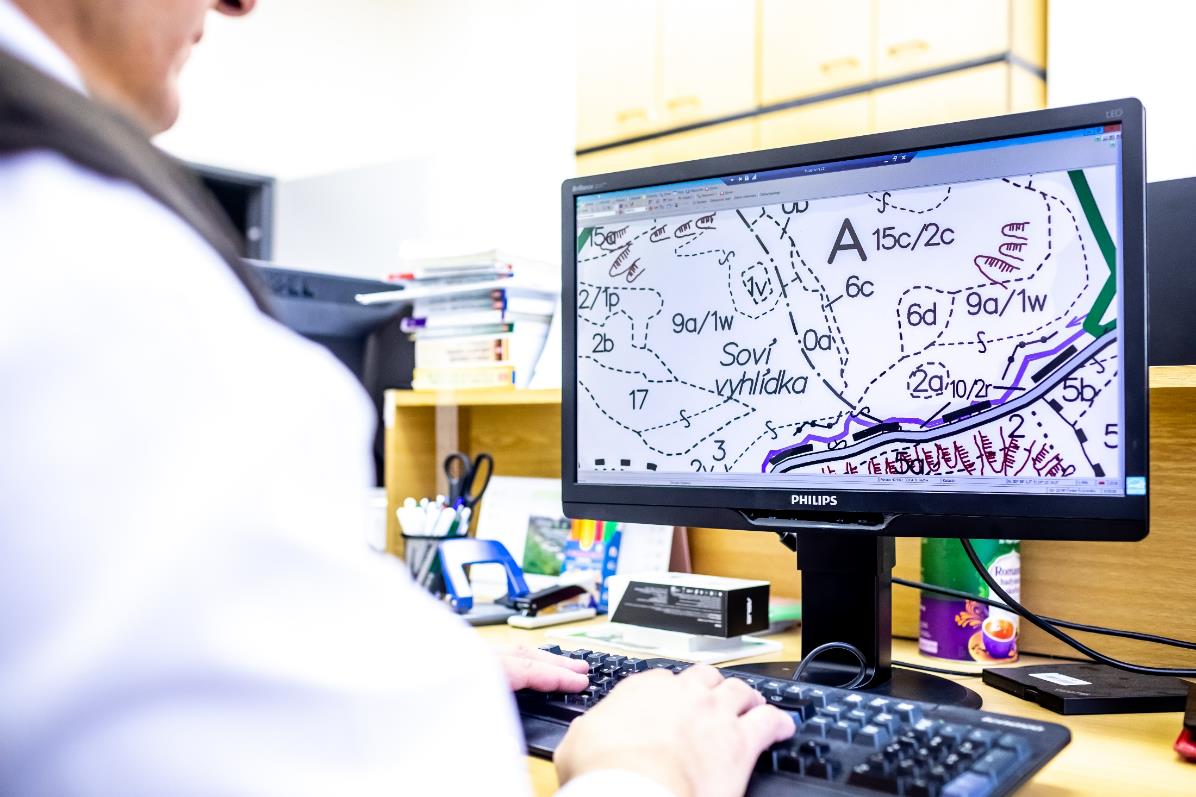 Specifický cíl  1.1 eGovernment a kybernetická bezpečnost
Specifický cíl 1.1 eGovernment a kybernetická bezpečnost
Elektronizace vybraných služeb veřejné správy (např. eHealth, eJustice…)
Příklad: Komplexní klinický a informační systém nemocnice (klinický modul, laboratorní modul, lékárna, stravovací provoz, ekonomický informační systém, komunikace s pojišťovnou, výměna dat mezi různými poskytovateli zdravotních služeb….)
Elektronická identita
Příklad: Rozvoj a aplikace elektronické identity občanů a firem pro použití v elektronických službách veřejné správy
Rozšíření propojeného datového fondu
Příklad: pořízení prostorových dat a dalších datových fondů agendových informačních systémů
Specifický cíl 1.1 eGovernment a kybernetická bezpečnost
eGovernment cloud
	Příklad: Vybudování státního datového centra; služby na úrovni SW 	platforem (databáze, webové servery – např. jednotný web pro všechny 	obce); služby na úrovni aplikací (např. jednotný email pro celý stát gov.cz) 
Automatizace zpracování digitálních dat (robotizace)
	Příklad: Automatické pořizování snímků aut překračujících rychlost v obci a 	automatické rozesílání pokut bez účasti úředníka
Portály obcí a krajů
	Příklad: Portál obce umožňující občanovi vést si svůj profil občana obce, 	veškerá podání vůči obci na jednom místě, provázanost s Portálem občana
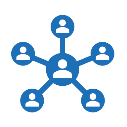 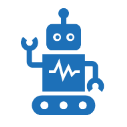 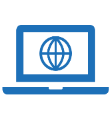 Specifický cíl 1.1 eGovernment a kybernetická bezpečnost
Metropolitní a krajské sítě
	Příklad: Rozvoj neveřejných optických sítí – propojení veřejných institucí 	(např. úřadů, nemocnic a škol) 
Kybernetická bezpečnost
	Příklad: Komplexní zabezpečení nemocnice (fyzická ochrana serverů; 	antivirus; systém pro sledování síťového provozu; filtrování komunikace 	zvenčí či zevnitř; ověřování identity uživatelů; šifrovací prostředky)
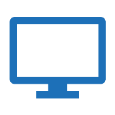 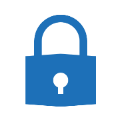 Specifický cíl 1.1 eGovernment a kybernetická bezpečnostKlíčové parametry
Souhlasné stanovisko hlavního architekta eGovernmentu
Soulad projektu se strategií „Digitální Česko“
15 let udržitelnosti u metropolitních sítí
Realizace i v Praze 
Využití ITI
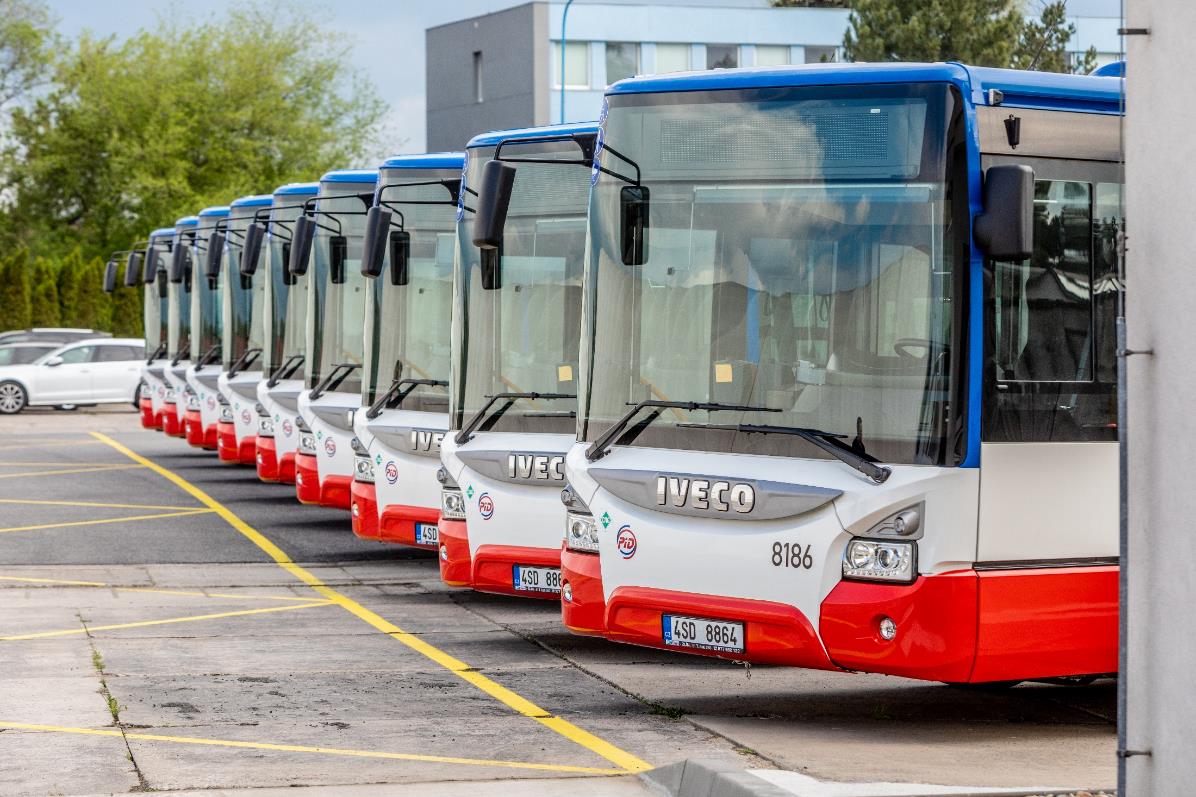 Specifický cíl 2.1 Čistá a aktivní mobilita
Specifický cíl 2.1 Čistá a aktivní mobilita
Nízkoemisní a bezemisní vozidla pro veřejnou dopravu
	Příklad: Vodíkové autobusy pro MHD
Plnící a dobíjecí stanice pro veřejnou dopravu 
Telematika pro veřejnou dopravu
	Příklad: Platební terminály pro platbu kartou v MHD
Multimodální osobní doprava ve městech a obcích (přestupní terminály)
Bezpečnost v dopravě
	Příklad: Rekonstrukce mostu ve městě se zaměřením na bezpečnost chodců
Infrastruktura pro cyklistickou dopravu
	Příklad: Cyklostezka mezi 2 městy; mobiliář u existující cyklostezky
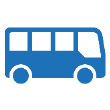 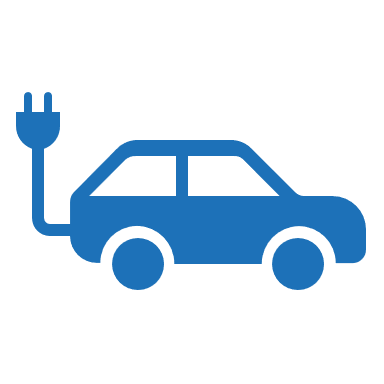 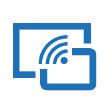 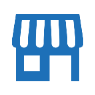 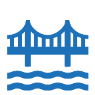 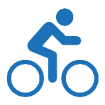 Specifický cíl 2.1 Čistá a aktivní mobilitaKlíčové parametry
Vozidla na CNG musí být alespoň částečně na biometan
V projektu v obci nad 40 tisíc obyvatel = soulad s Plánem udržitelné městské mobility
V projektu obce do 40 tisíc obyvatel = Karta souladu projektu s principy udržitelné mobility
Realizace i v Praze (vozidla, plnicí a dobíjecí stanice)
Využití ITI
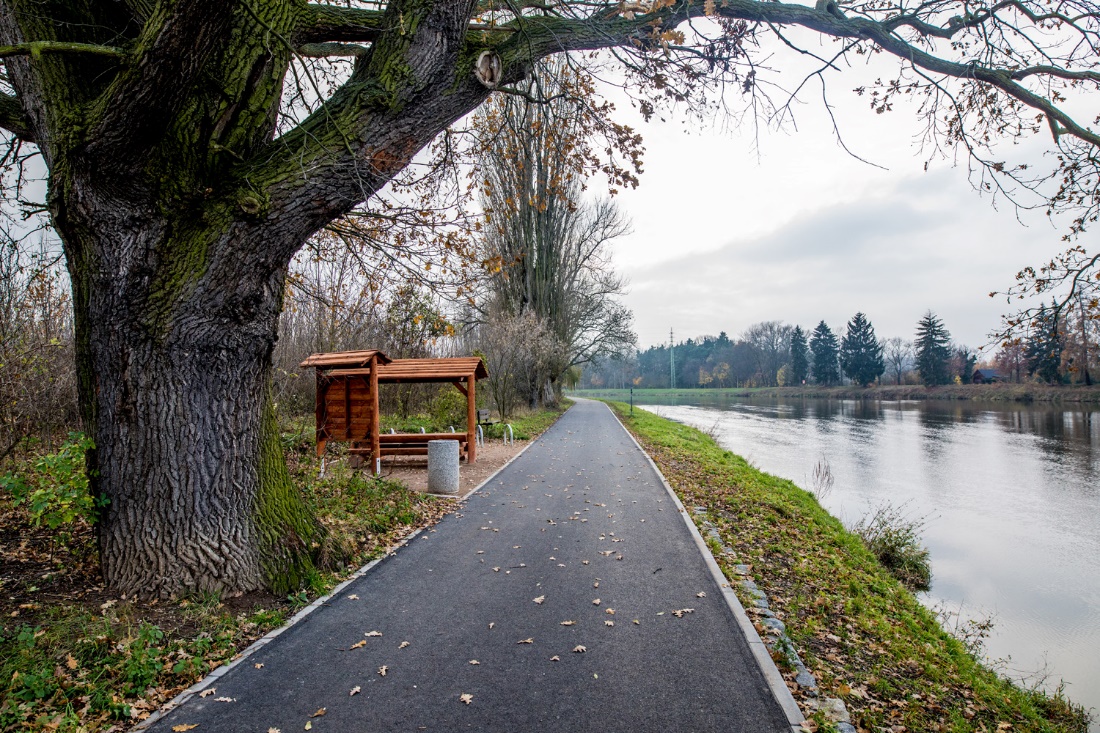 Příklad: Cyklostezka Čelákovice – Lázeň Toušeň
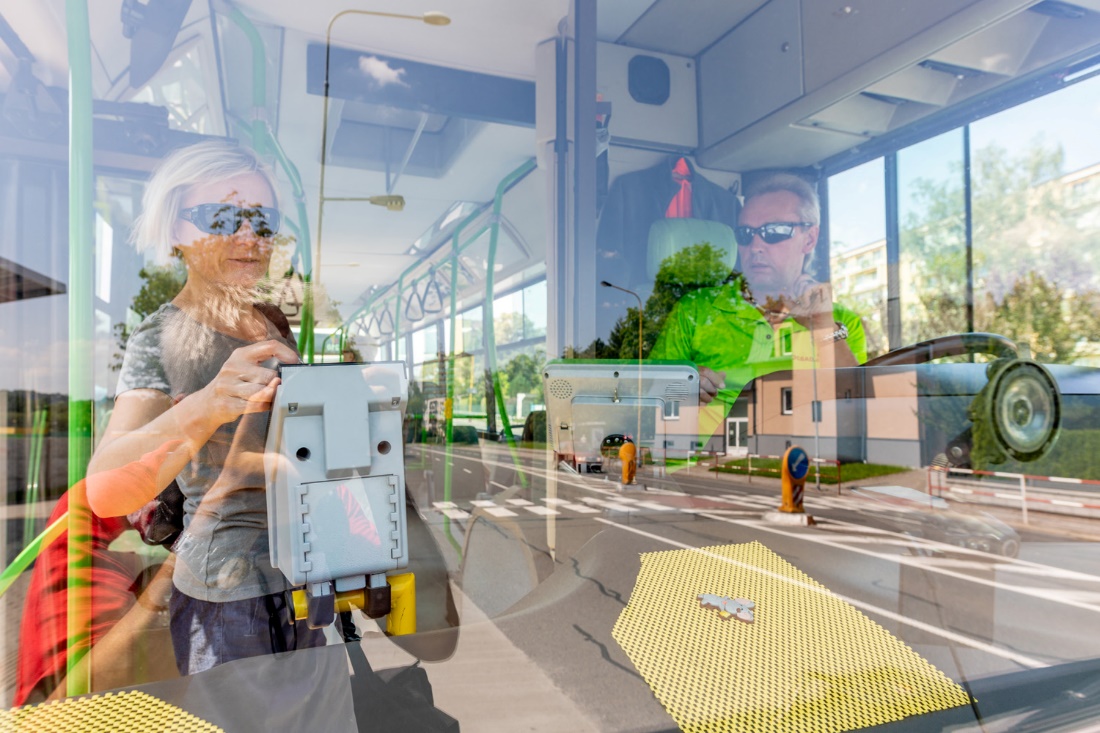 Příklad: Platební terminály v MHD Havířov
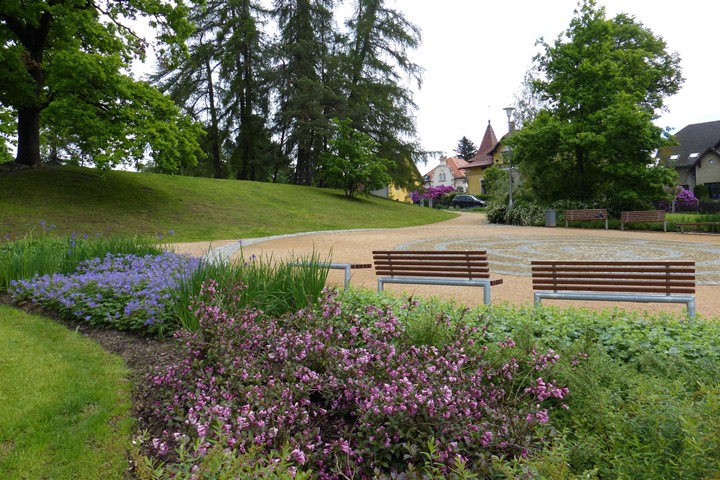 Specifický cíl 2.2 Revitalizace měst a obcí
Specifický cíl 2.2 Revitalizace měst a obcí
Revitalizace veřejných prostranství a budování zelené infrastruktury měst a obcí včetně modernizace technické infrastruktury v řešených veřejných prostranstvích např. parky, náměstí, městské třídy, náplavky, uliční prostory
	Příklady: Komplexní revitalizace náměstí nebo návsí, vnitrobloků, veřejně 	přístupného areálu nemocnice – včetně chytrých laviček, lamp s 	dobíječkami elektromobilů, herních prvků apod.
	Rozmezí s OPŽP: v OPŽP projekty zaměřeny jen na zeleň, vodní plochy a 	hospodaření s vodou (bez mobiliáře a komplexních technických úprav); v 	IROP komplexní projekty – zeleň, voda, podzemní retenční nádrže a 	propustná dlažba do 30% celkových způsobilých výdajů projektu
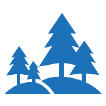 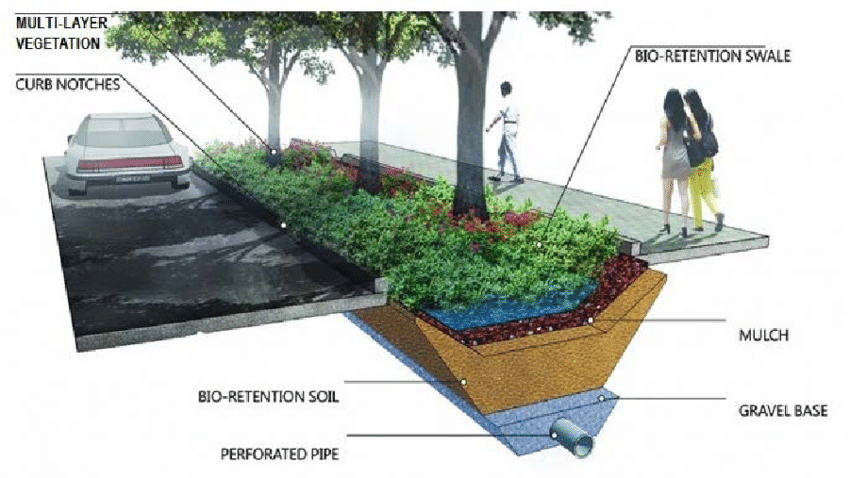 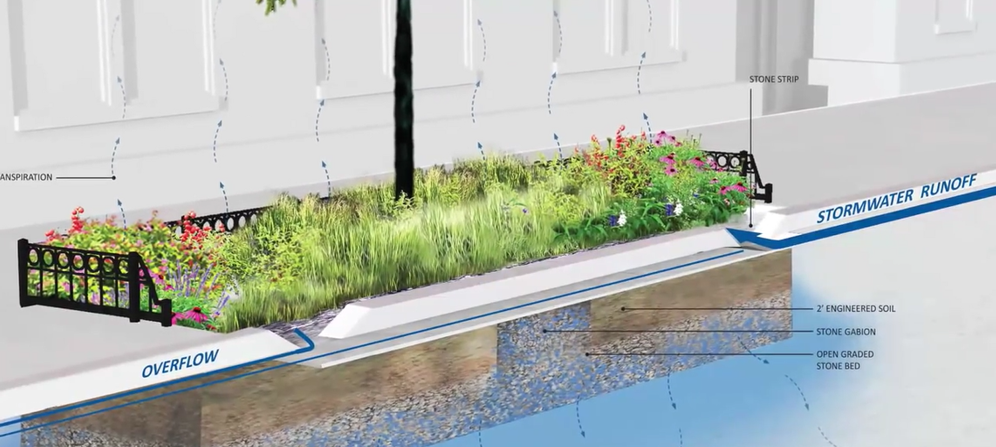 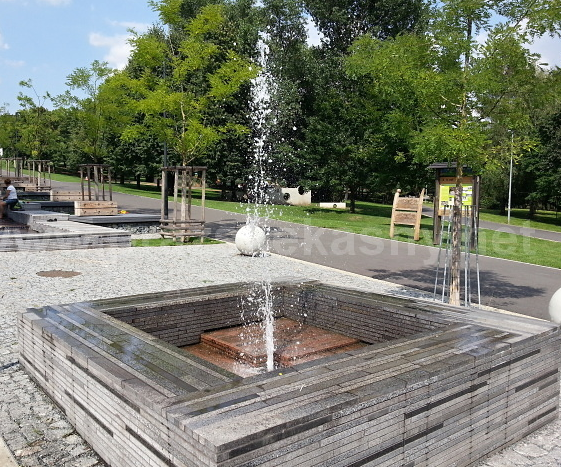 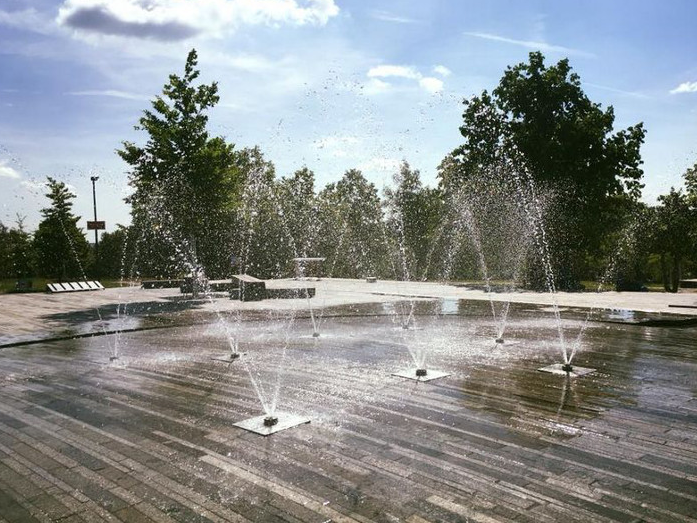 Voda ve městě…
SMART & GREEN prvky
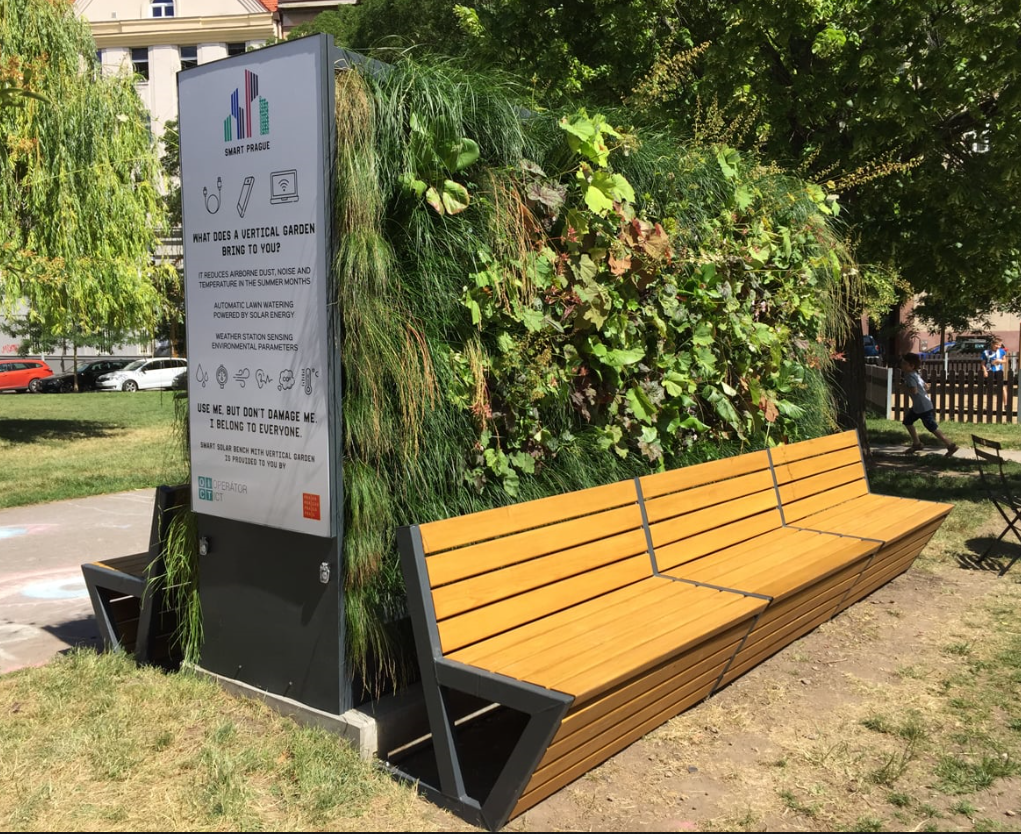 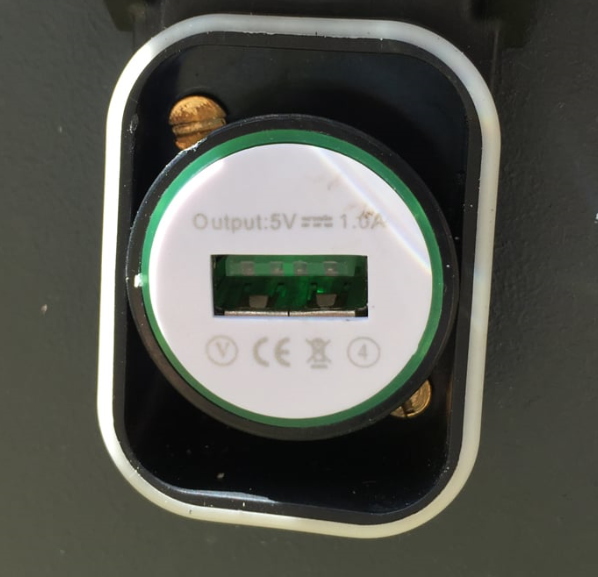 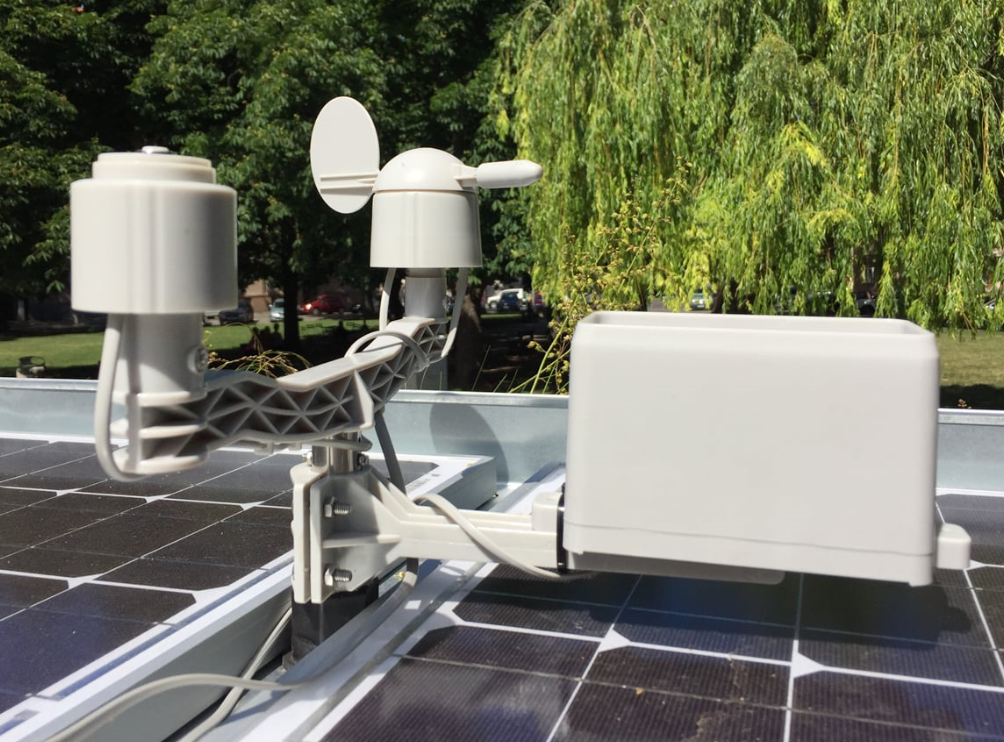 SMART & GREEN prvky
SMART & GREEN prvky
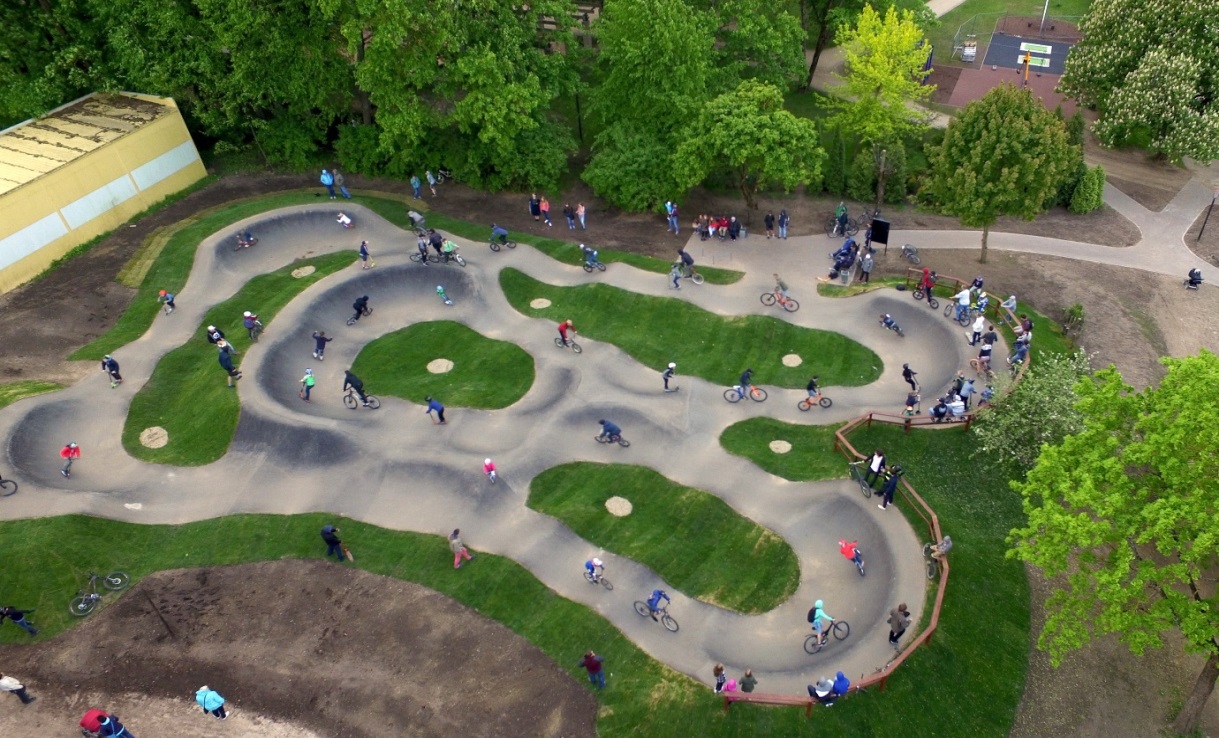 Herní prvky
Herní prvky
Specifický cíl 2.2 Revitalizace měst a obcíKlíčové parametry
Ve spolupráci s MŽP bude vytvořena sada kritérií přijatelnosti tak, aby projekt zapadal do „zeleného“ Cíle politiky 2:
Např. projekt řeší hospodaření s vodou; projekt obsahuje vegetaci; projekt je v souladu s územní studií veřejného prostranství…
Z IROP nebudou podporovány projekty izolovaně řešící pouze vegetaci, vodní toky nebo plochy
Realizace i v Praze
Využití ITI
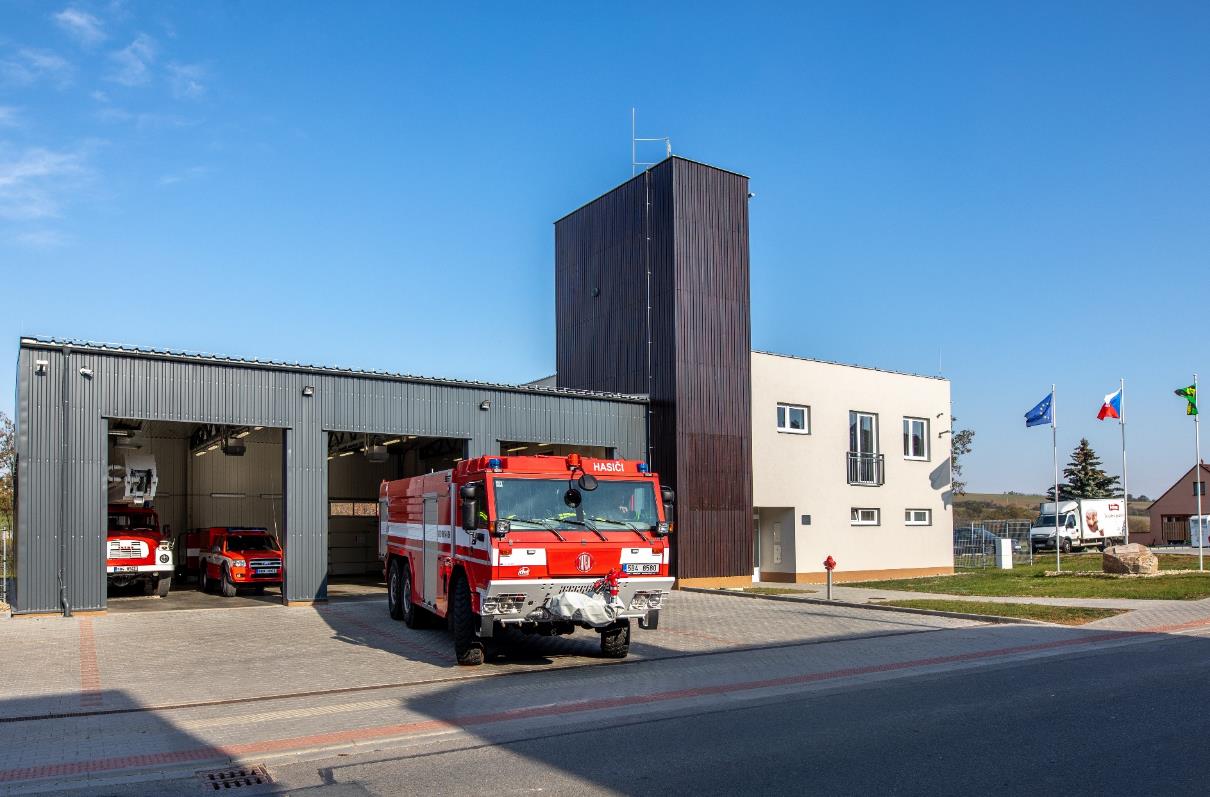 Specifický cíl 2.3 Prevence rizik, zvýšení odolnosti a ochrana obyvatelstva
Specifický cíl 2.3 Prevence rizik, zvýšení odolnosti a ochrana obyvatelstva
Materiálně-technické vybavení a vytvoření hmotných podmínek pro základní složky IZS (Policie, HZS, ZZS) pro předcházení změnám klimatu a novým hrozbám, pro zajištění dlouhodobé evakuace obyvatelstva atd. - stanice a technika
	Příklady: Rekonstrukce hasičské zbrojnice; technický automobil pro zásah 	při haváriích způsobených únikem nebezpečných látek
Výstavba a modernizace výcvikových a vzdělávacích středisek 
	Příklad: Výcviková a školící základna pro Zdravotnickou záchrannou službu
Modernizace jednotného systému varování a vyrozumění obyvatelstva 
	Příklad: Zavádění nových technických a technologických možností pro 	informování obyvatelstva
Výstavba a modernizace strategicky významných ICT systémů základních složek IZS
	Příklad: Modernizace Národního informačního systému IZS
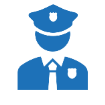 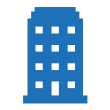 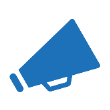 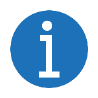 Specifický cíl 2.3 Prevence rizik, zvýšení odolnosti a ochrana obyvatelstvaKlíčové parametry
Projekty Zdravotnické záchranné služby musí být v souladu s Regionálním akčním plánem (RAP)
Žadatelé – výhradně základní složky IZS (Policie, HZS ČR, ZZS), ne obce
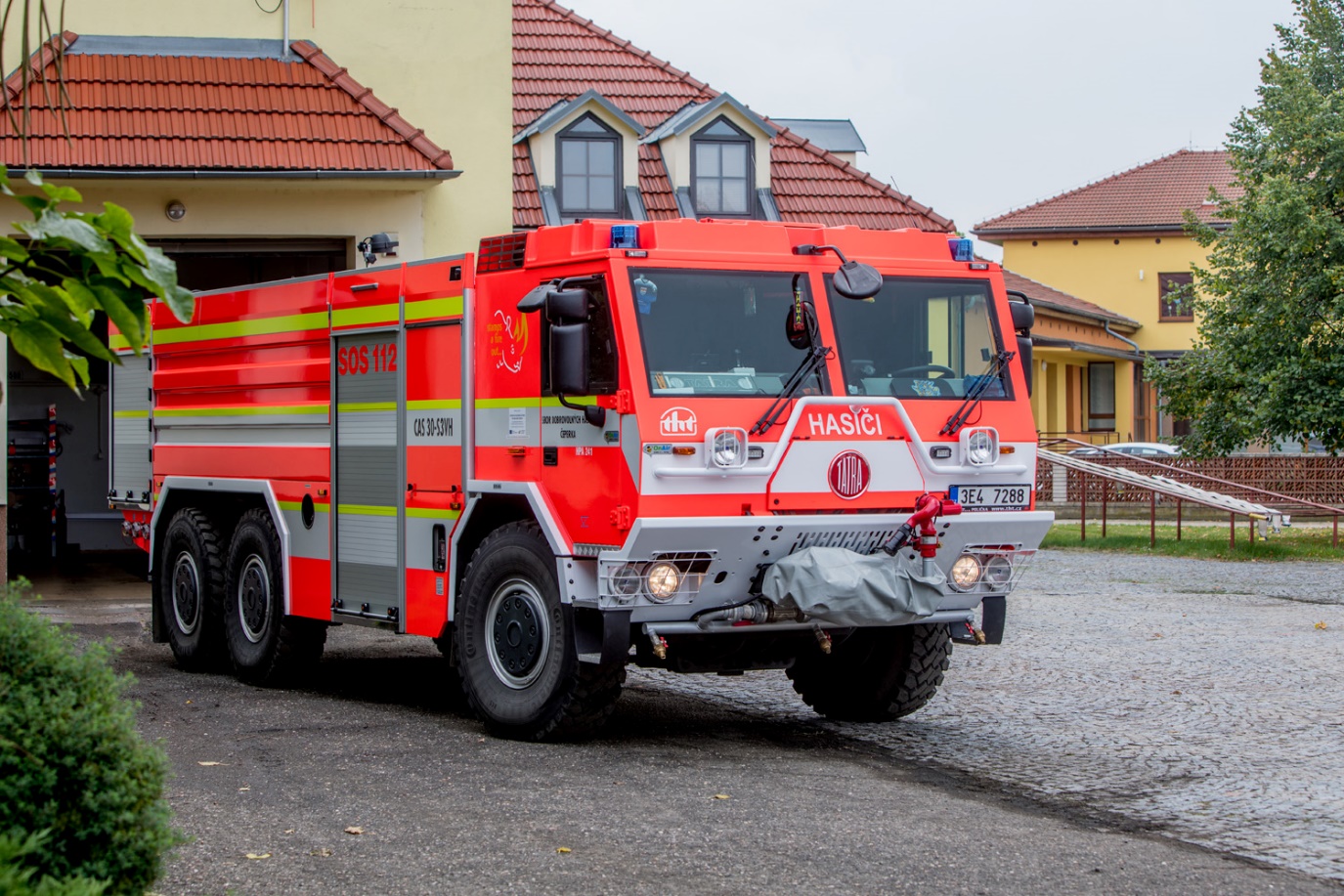 Příklad: Velkokapacitní požární cisterna
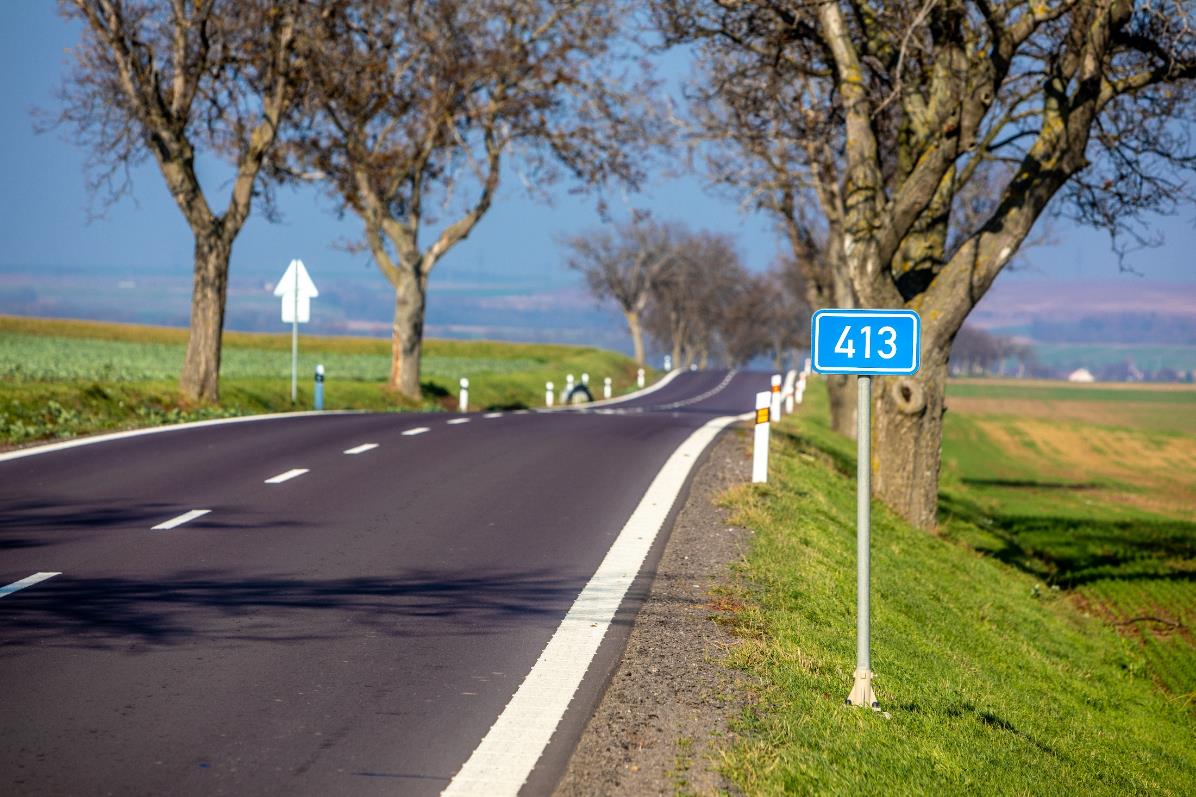 Specifický cíl 3.1 Silnice II. třídy
Specifický cíl 3.1 Silnice II. třídy
Silnice II. třídy na Prioritní regionální silniční síti
Výstavba obchvatů obcí a silničních přeložek
Rekonstrukce a modernizace silnic II. třídy
Technické zhodnocení a výstavba mostů na vybraných úsecích silnic II. třídy
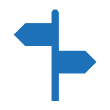 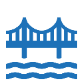 Specifický cíl 3.1 Silnice II. třídyKlíčové parametry
Projekty musí být v souladu s Regionálním akčním plánem 
Projekt musí být realizován na Prioritní regionální silniční síti
Žadatelé – kraje nebo organizace zřizované/zakládané kraji
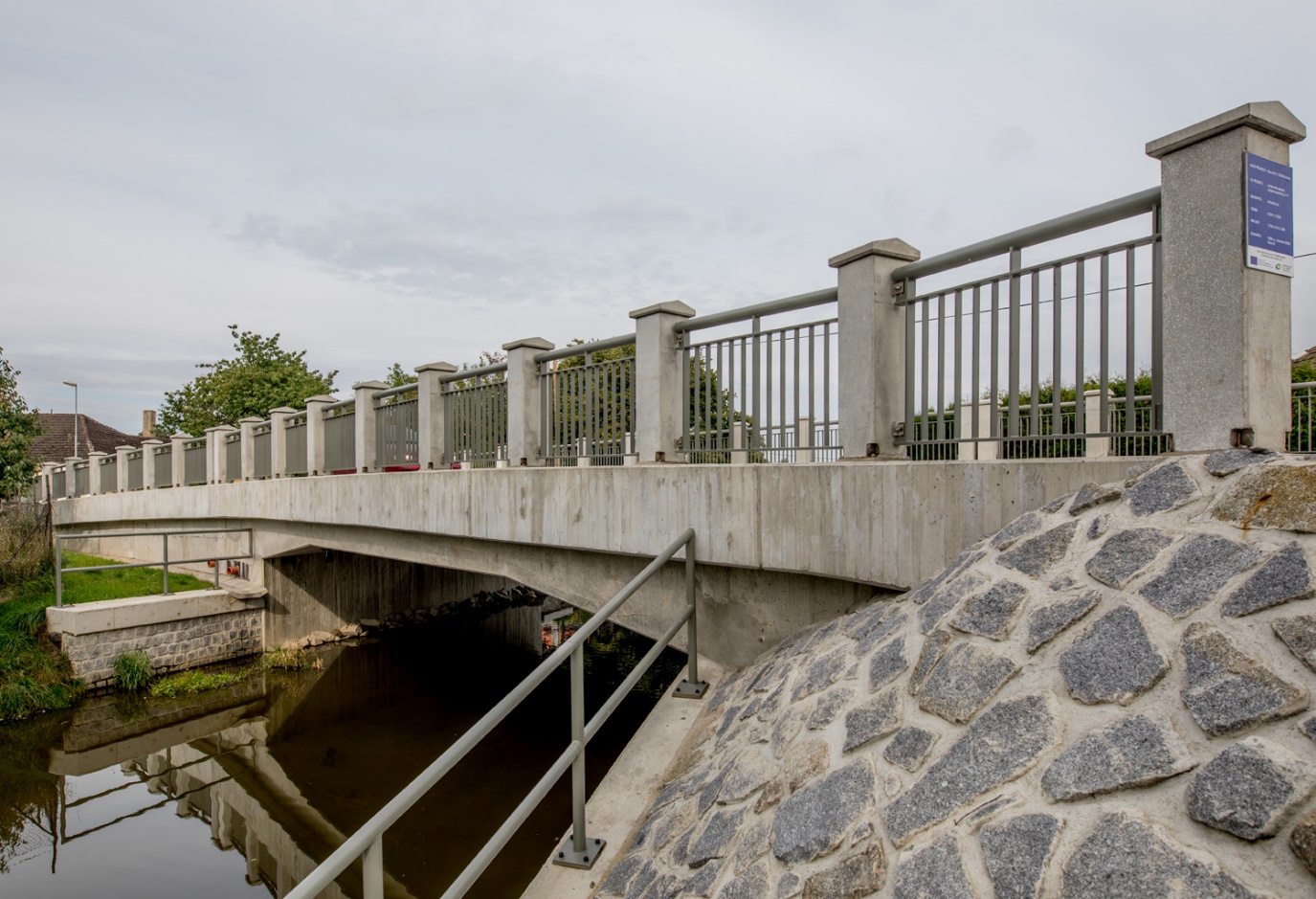 Příklad: Rekonstrukce mostu
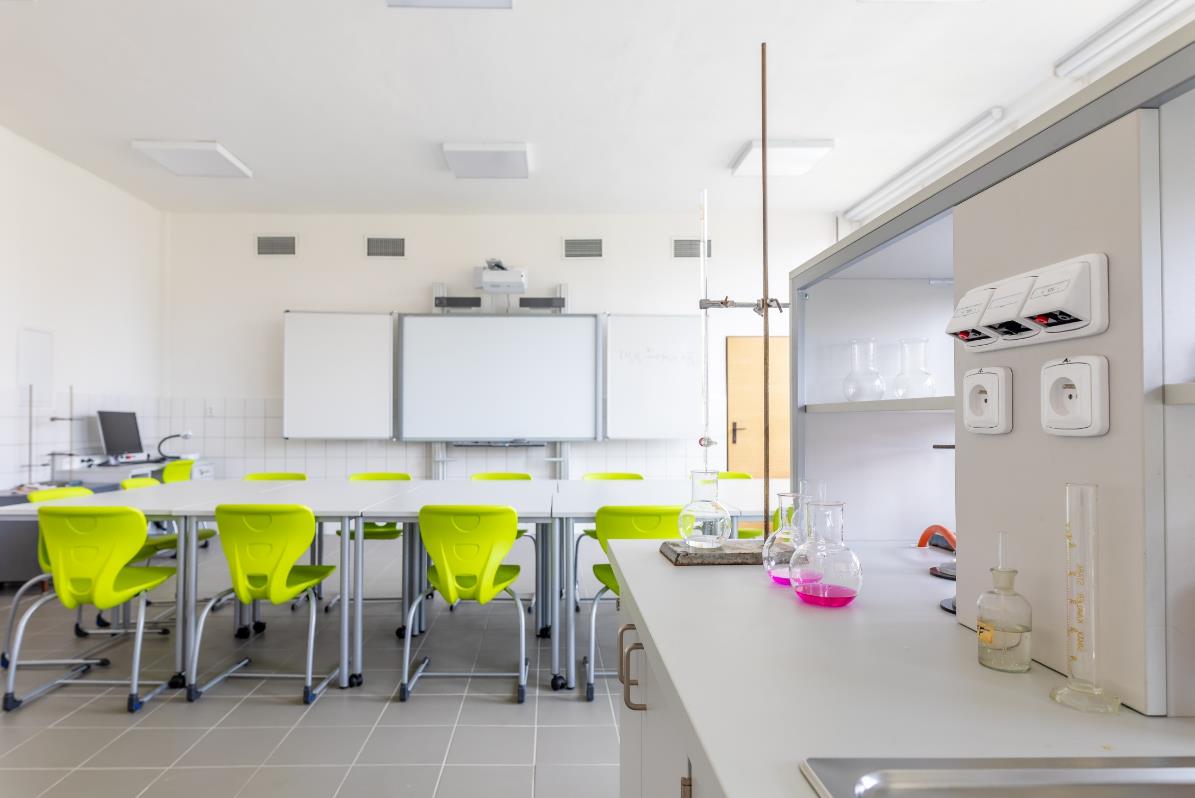 Specifický cíl 4.1 Vzdělávací infrastruktura
Specifický cíl 4.1 Vzdělávací infrastruktura
Navyšování kapacit mateřských škol (MŠ) na území ORP s jejich nedostatečnou kapacitou 
	Příklad: Přístavba mateřské školky
Zvyšování kvality podmínek v MŠ s ohledem na zajištění hygienických požadavků (jen pro MŠ s výjimkou od krajské hygienické stanice)
	Příklad: Rekonstrukce mateřské školky takovým způsobem, aby nemusela 	fungovat na základě výjimky krajské hygienické stanice
Základní školy  -  odborné učebny ve vazbě na přírodní vědy, polytechnické vzdělávání, cizí jazyky, práce s digitálními technologiemi; vnitřní konektivita škol, zázemí pro školní poradenské pracoviště, zázemí pro komunitní aktivity při ZŠ; zázemí pro školní družiny/školní kluby
	Příklady: Přístavba ZŠ – učebny fyziky a chemie; komunitní tělocvičny a 	sportovní hřiště; rozvod a zabezpečení internetu v budově školy; 	modernizace prostor školní družiny
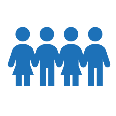 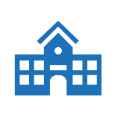 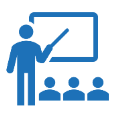 Specifický cíl 4.1 Vzdělávací infrastruktura
Střední a vyšší odborné školy, konzervatoře – odborné učebny ve vazbě na odborné předměty, vnitřní konektivita škol, zázemí pro komunitní aktivity při SŠ/VOŠ
	Příklad: Přístavba SŠ – odborné laboratoře; komunitní sportovní hřiště; 	rozvod a zabezpečení internetu v budově školy
Zájmové, neformální a celoživotní vzdělávání – odborné prostory ve vazbě na odborné předměty, školní družiny a školní kluby
	Příklady: Technické dílny domu dětí a mládeže
 Školská poradenská zařízení, speciální školy a střediska výchovné péče – vybudování, úpravy zázemí
	Příklady: Centrum komplexní podpory po studenty se sluchovým 	postižením při SŠ; modernizace střediska výchovné péče za účelem 	předcházení vzniku a rozvoje negativních projevů chování dětí
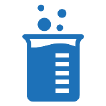 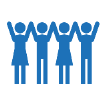 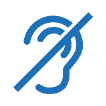 Specifický cíl 4.1 Vzdělávací infrastrukturaKlíčové parametry
Projekty MŠ, ZŠ a zájmového, neformálního vzdělávání a celoživotního učení musí být v souladu s akčním plánem rozvoje vzdělávání 
Projekty středních a speciálních škol musí být v souladu s Regionálním akčním plánem 
Žadatelé – NNO musí min. 2 roky před podáním projektu nepřetržitě působit v oblasti vzdělávání nebo asistenčních služeb
Využití ITI a Koordinovaného přístupu k sociálnímu vyloučení+
Příklad: Novostavba MŠ Březová-Oleško
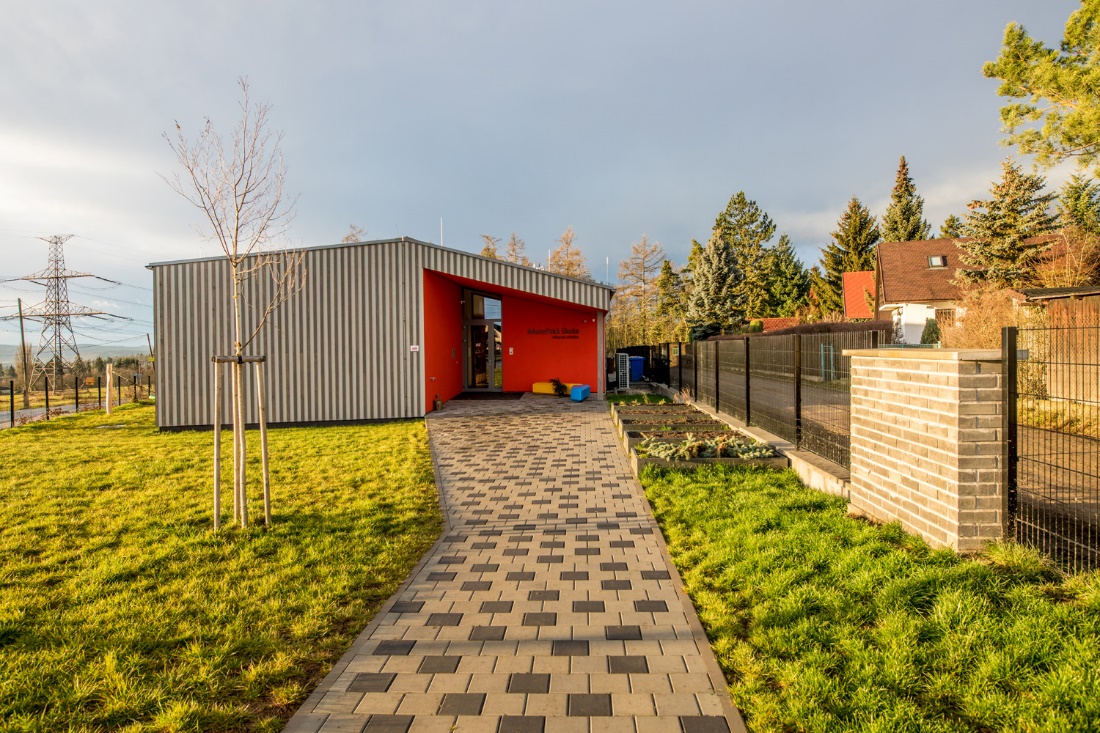 Příklad: Učebny chemie na gymnáziu
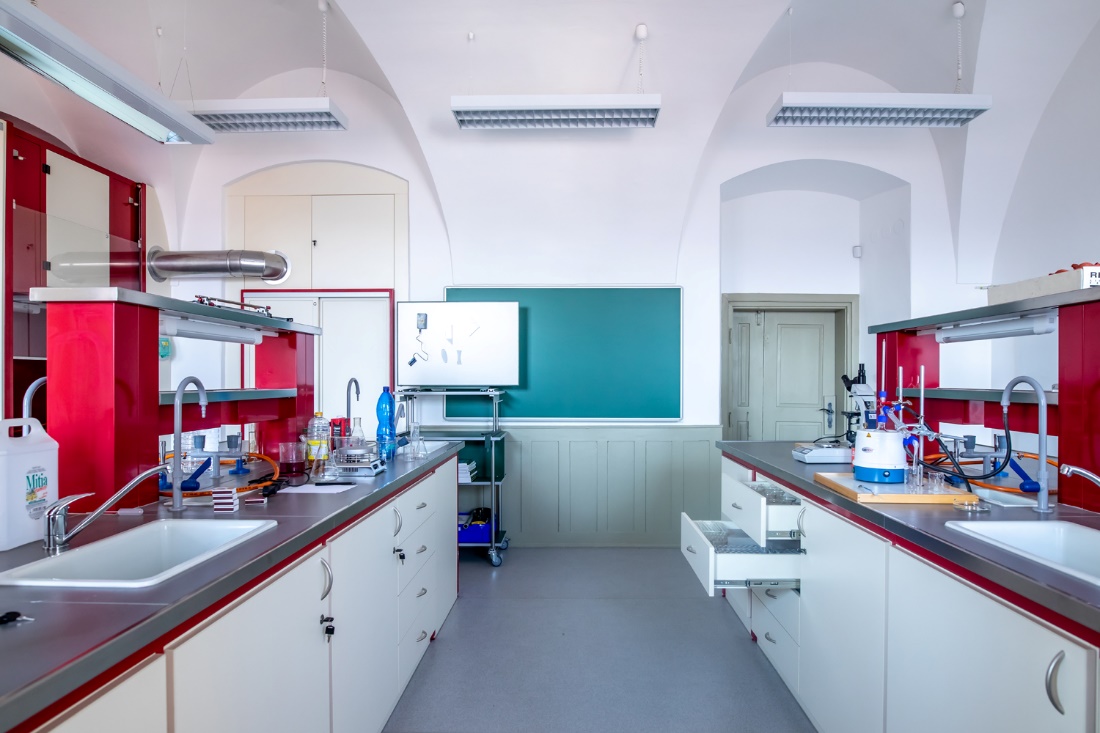 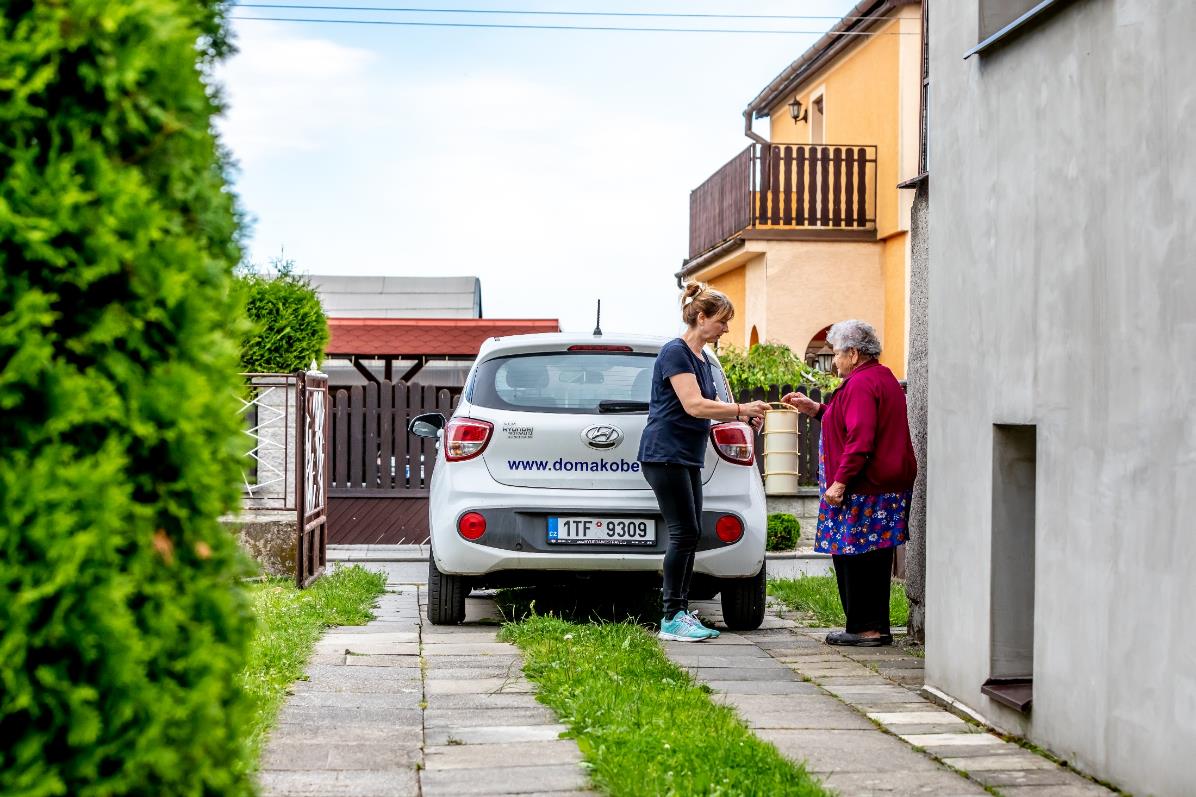 Specifický cíl 4.2 Sociální infrastruktura
Specifický cíl 4.2  Sociální infrastruktura
Infrastruktura pro sociální služby podle zákona 108/2006 Sb.
	Příklady: Výstavba domova pro osoby se zdravotním postižením; nákup 	automobilů pro terénní sociální služby
Deinstitucionalizace sociálních služeb za účelem sociálního začleňování
	Příklad: Dokončení přeměny ústavu sociální péče v pobytové sociální 	služby komunitního charakteru
Sociální bydlení – pořízení a adaptace bytů, bytových domů a nebytových prostor pro potřeby sociálního bydlení 
	Příklad: Rekonstrukce nebytových prostor v sociální byty pro osoby bez 	domova
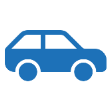 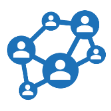 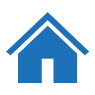 Specifický cíl 4.2 Sociální infrastrukturaKlíčové parametry
Projekt pobytové sociální služby je v souladu s materiálně technickým standardem MPSV
Projekt deinstitucionalizace sociální služby má schválený transformační plán a je v souladu s RAP
Projekt sociálního bydlení má souhlas obce s realizací projektu
U projektu sociálního bydlení 20-letá udržitelnost 
Žadatel NNO v sociálním bydlení  -  podmínka min. 5 let před podáním žádosti nepřetržitě poskytovat sociální službu podle zákona o sociálních službách
Využití ITI a Koordinovaného přístupu k sociálnímu vyloučení+
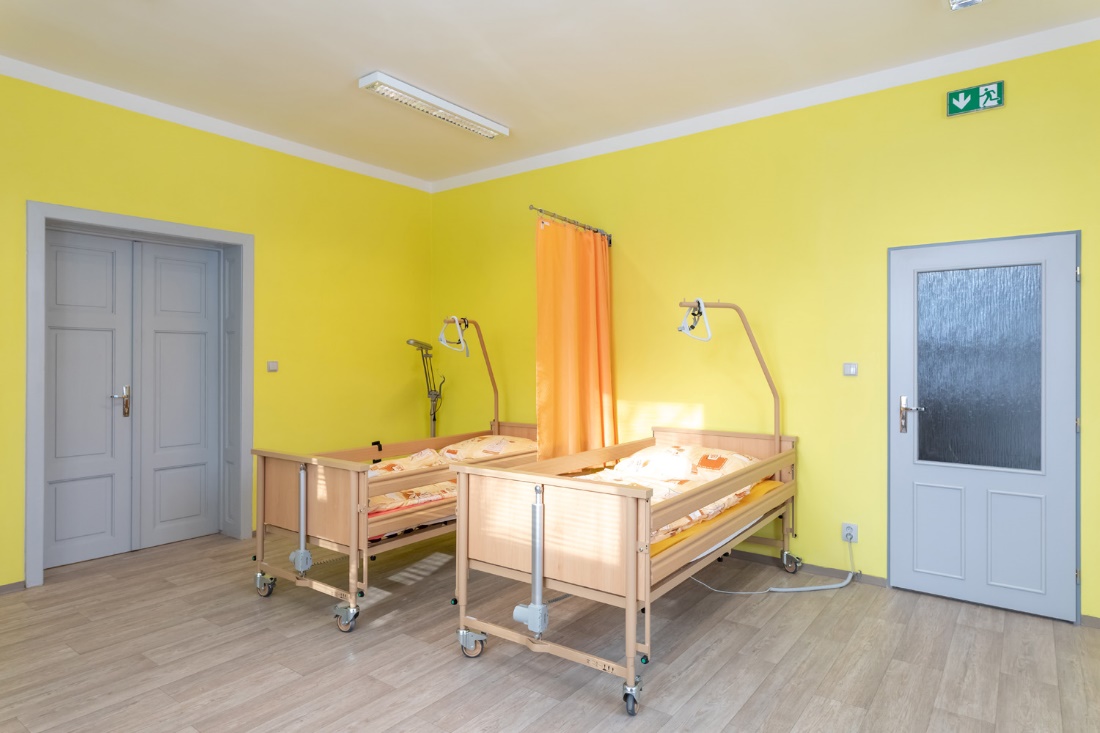 Příklad: Denní stacionář v Bruntále
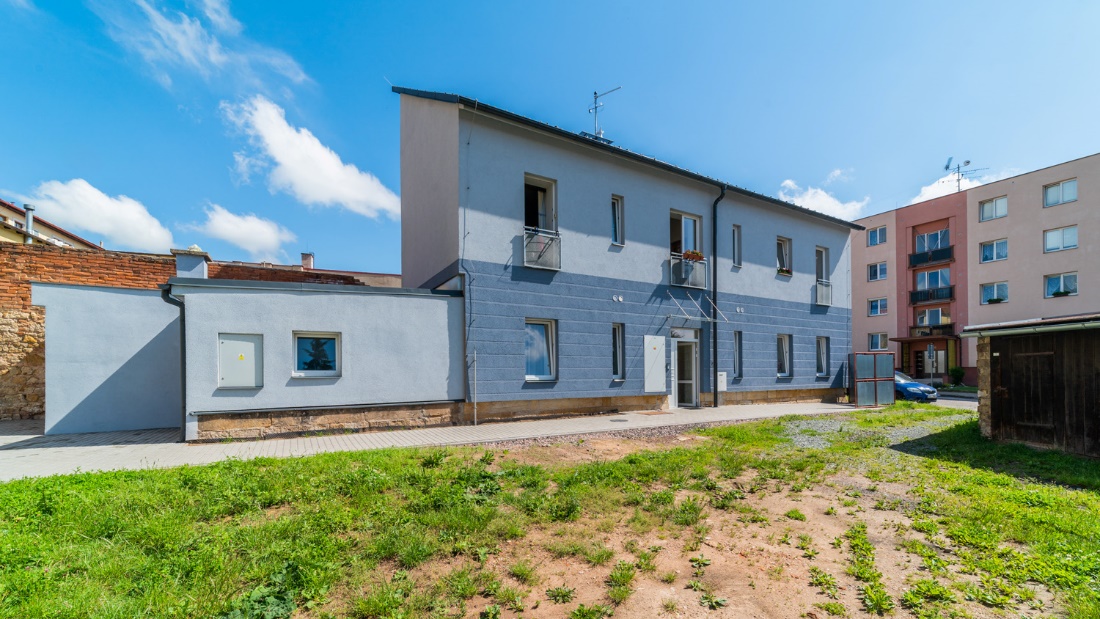 Příklad: Stavební úpravy objektu č.p. 1355, Hořice - čtyři sociální bytové jednotky
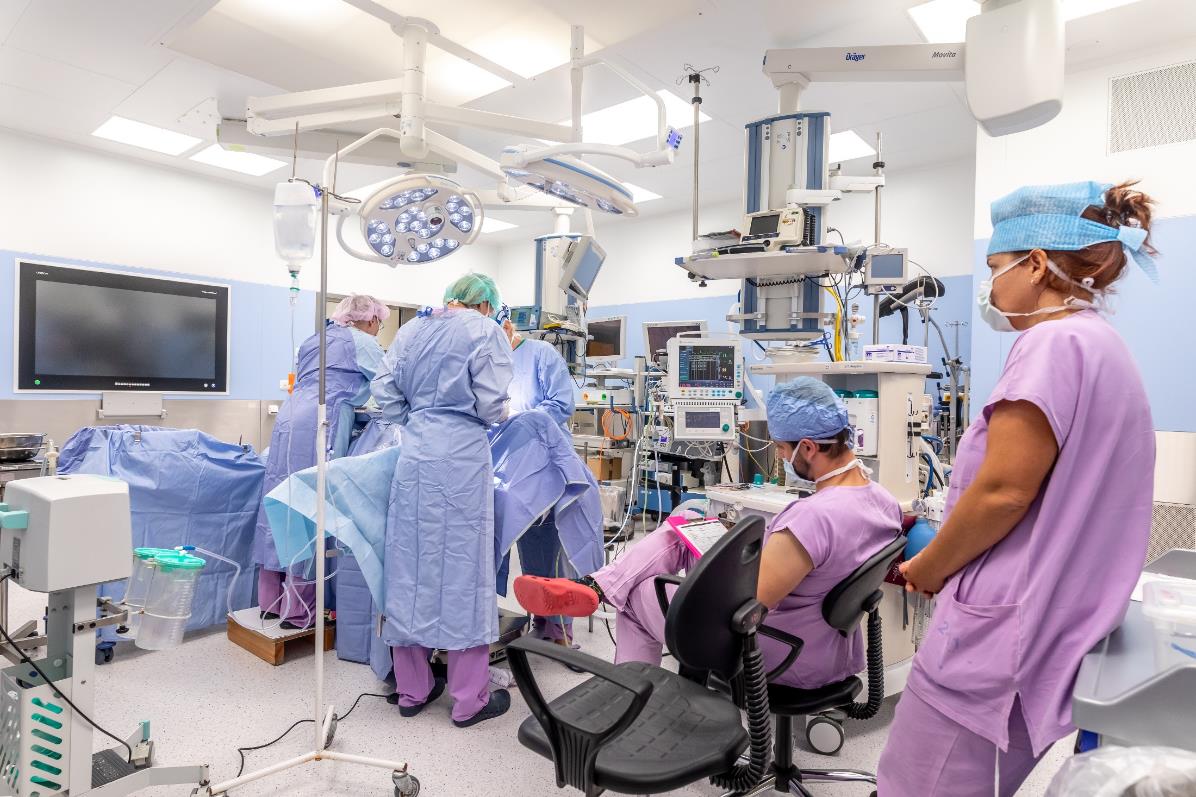 Specifický cíl 4.3 Infrastruktura ve zdravotnictví
Specifický cíl 4.3 Infrastruktura ve zdravotnictví
Primární péče – vznik a modernizace urgentních příjmů
	Příklad: Výstavba krajského urgentního příjmu poskytujícího urgentní a 	intenzivní péči v jednom celku (příjmová část, ambulantní část, expektační 	lůžková část, resuscitační a intenzivní lůžková část)
Integrovaná péče, integrace zdravotních a sociálních služeb
deinstitucionalizace psychiatrické péče
	Příklad: Vybudování Centra duševního zdraví komunitního typu
dostupnost následné a dlouhodobé péče
	Příklady: Technické vybavení poskytovatelů péče (monitory vitálních 	funkcí, polohovací elektrická lůžka, chodítka, zvedáky do vany…)
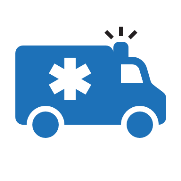 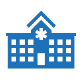 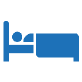 Specifický cíl 4.3 Infrastruktura ve zdravotnictví
dostupnost paliativní a hospicové péče
	Příklad: Přístrojové vybavení lůžkového hospice nebo mobilního 	paliativního týmu
dostupnost integrované onkologické péče ve všeobecných nemocnicích
	Příklad: Přístrojové vybavení (lineární urychlovač, RTG simulátor apod.)
dostupnost integrované zdravotně-sociální péče v perinatologii a gerontologii
	Příklad: Přístrojové vybavení (ultrazvukové a sonografické přístroje, 	polohovací lůžka, ventilátory, rehabilitační pomůcky apod.)
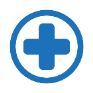 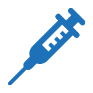 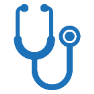 Specifický cíl 4.3 Infrastruktura ve zdravotnictvíKlíčové parametry
Projekt na zdravotní přístroje je v souladu se stanoviskem Přístrojové komise Ministerstva zdravotnictví
Projekt deinstitucionalizace psychiatrické péče je v souladu se Strategií reformy psychiatrické péče v ČR
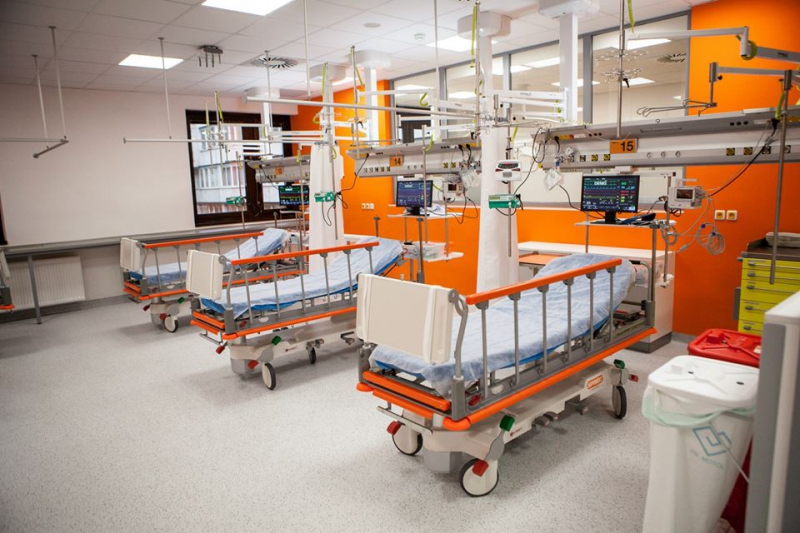 Příklad: Urgentní příjem
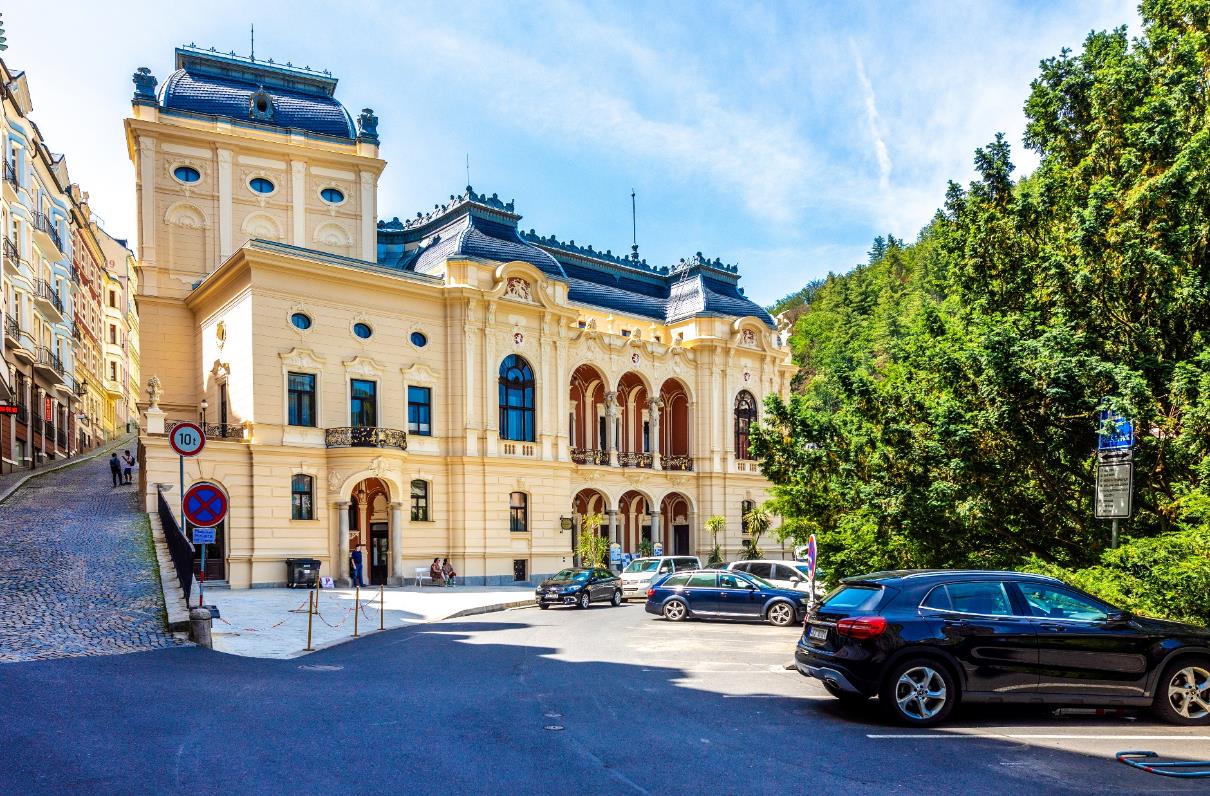 Specifický cíl 4.4 Kulturní dědictví a cestovní ruch
Specifický cíl 4.4Kulturní dědictví a cestovní ruch
Revitalizace, odborná infrastruktura a vybavení pro: 
národní kulturní památky + Indikativní seznam UNESCO (individuální projekty), 
národní kulturní památky + kulturní památky + Indikativní seznam UNESCO     (ITI projekty)
krajská, státní a obecní muzea 
knihovny vykonávající regionální funkce a základní knihovny se specializovaným knihovním fondem
	Příklady: Expozice, depozitáře, návštěvnická centra, technické zázemí, 	edukační centra, konzervace a restaurování, parky u památek
Veřejná infrastruktura udržitelného cestovního ruchu
	Příklady: Turistická informační centra, budování turistických tras, záchytná parkoviště, 	naučné stezky, navigační systémy měst a obcí
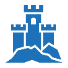 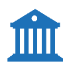 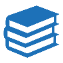 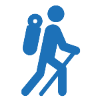 Specifický cíl 4.4Kulturní dědictví a cestovní ruchKlíčové parametry
Individuální projekty i projekty v ITI
Památka musí být po realizaci projektu zpřístupněna veřejnosti
Muzea – státní, krajská a obecní
Knihovny – obecní s regionální funkcí; základní se specializovaným fondem; Národní knihovna ČR
Cestovní ruch – projekt realizován mimo zvláště chráněná území a území soustavy  NATURA 2000
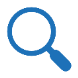 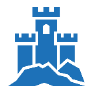 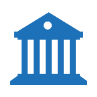 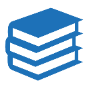 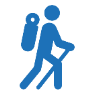 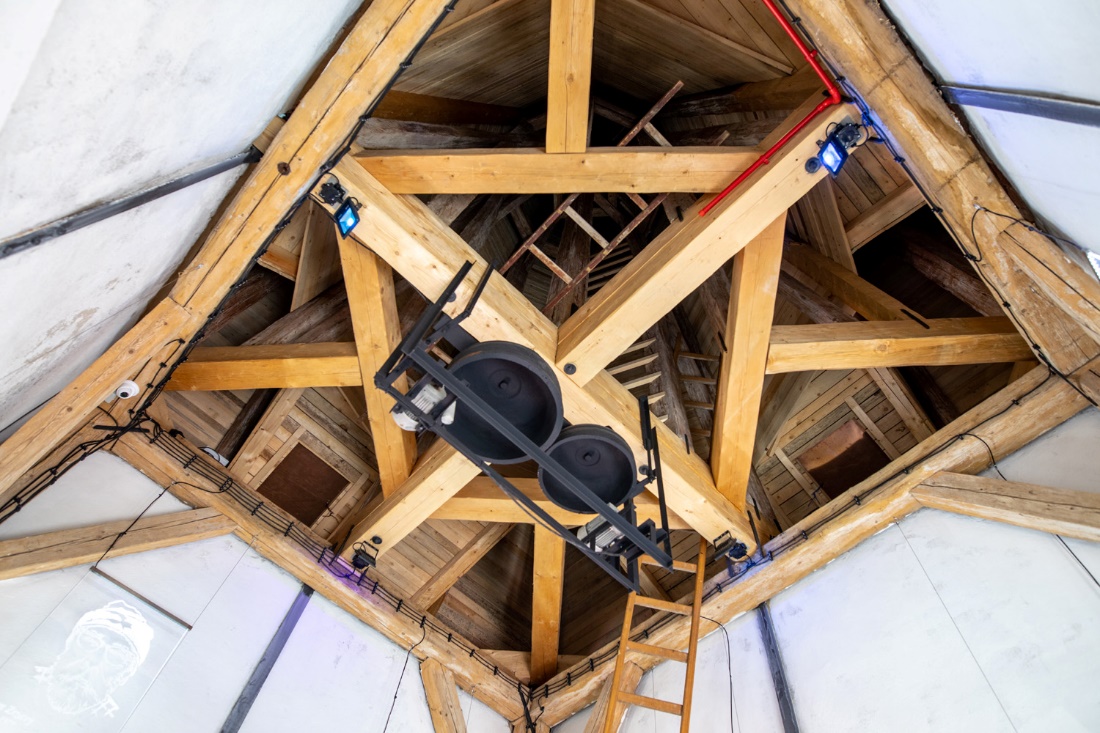 Příklad: Revitalizace vnitřku věže památky
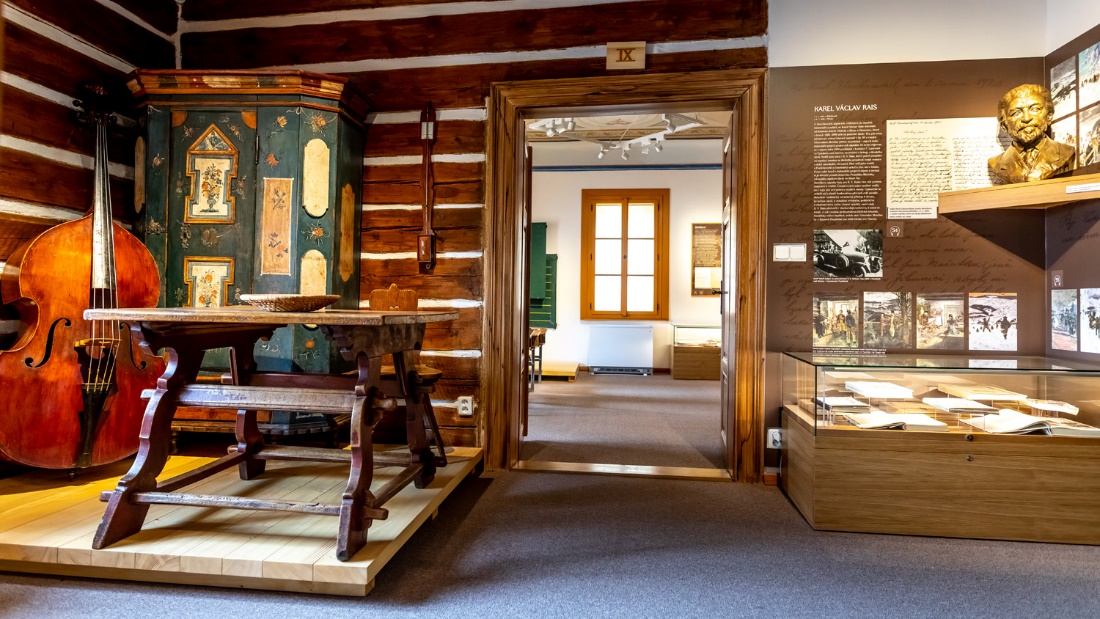 Příklad: Nová expozice v muzeu
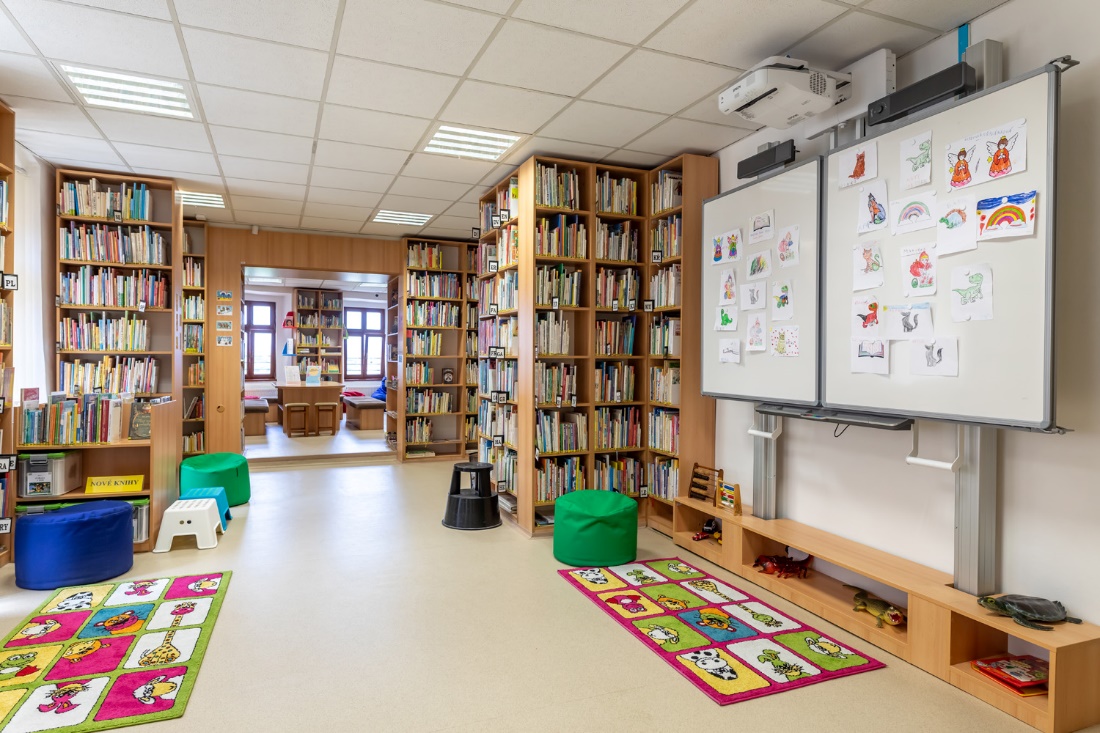 Příklad: Rekonstrukce městské knihovny
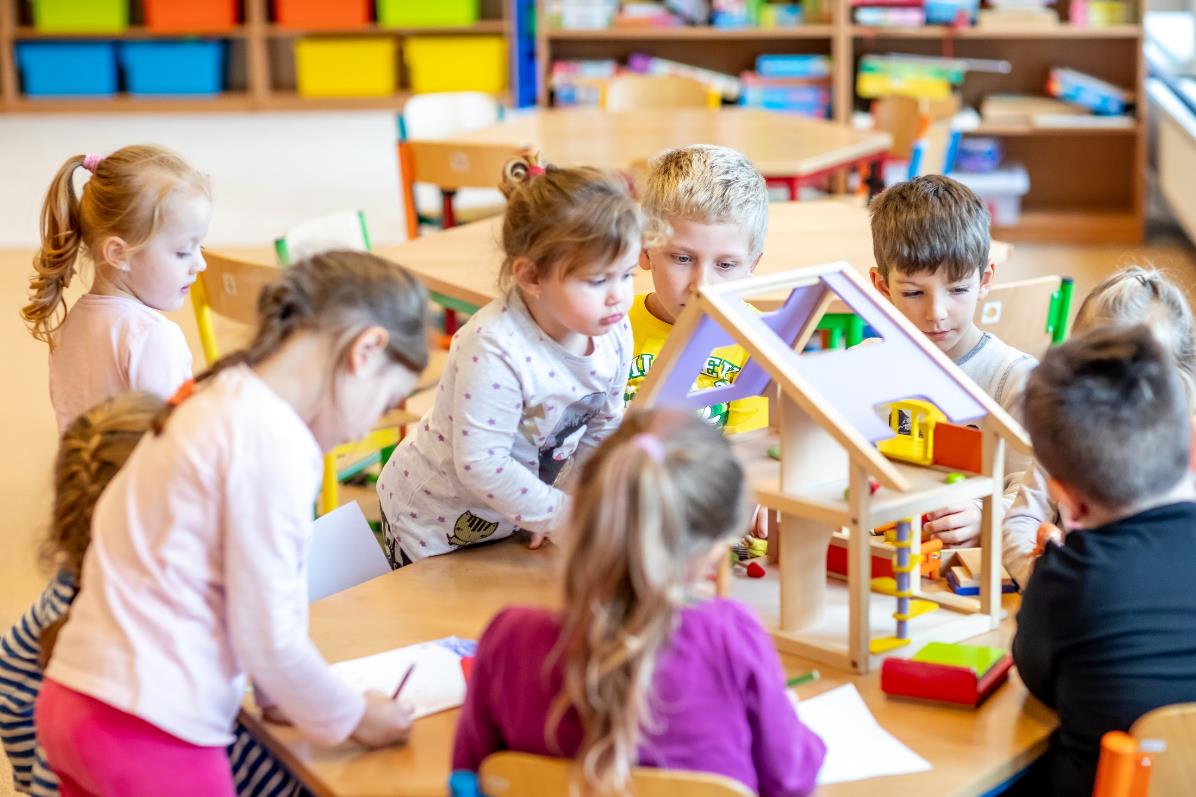 Specifický cíl  5.1 Komunitně vedený místní rozvoj
Specifický cíl 5.1Komunitně vedený místní rozvoj
Bezpečnost v dopravě (např. chodníky, mosty, retardéry, semafory) vč. rekonstrukcí místních komunikací
Infrastruktura pro cyklistickou dopravu 
Revitalizace veřejných prostranství a budování zelené infrastruktury 
Podpora jednotek sboru dobrovolných hasičů kategorie II, III, V (požární zbrojnice a technika, zdroje požární vody v obcích)
Modernizace mateřských škol a infrastruktury dětských skupin
Základní školy ve vazbě na odborné učebny a učebny neúplných škol
Infrastruktura pro sociální služby
Revitalizace kulturních památek
Revitalizace a vybavení městských a obecních muzeí
Rekonstrukce a vybavení obecních profesionálních knihoven
Veřejná infrastruktura udržitelného cestovního ruchu
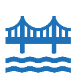 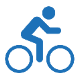 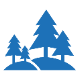 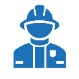 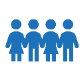 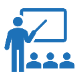 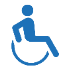 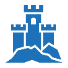 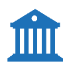 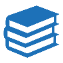 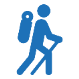 Specifický cíl 5.1 Komunitně vedený místní rozvojKlíčové parametry
Podpora už nebude 95 % z EU jako v IROP 2014-2020, nově podpora podle kategorie regionů 85 % nebo 70 % z EU jako u individuálních projektů
Projekt je realizován na území MAS se schválenou strategií CLLD. Jedná se o venkovské oblasti tvořené správními územími obcí s méně než 25 000 obyvateli.
Projekt musí být v souladu s priority strategie CLLD.
Návrh rozdělení alokace v IROP
Srovnání rozdělení alokace IROP dle specifických cílů
Harmonogram přípravy IROP
Doporučení
INSPIROVAT SE
KONZULTOVAT
NEČEKAT
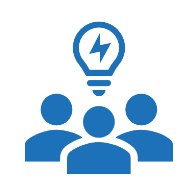 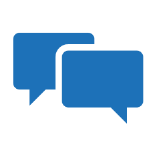 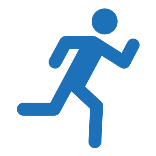 Informace o IROP 2021 - 2027
www.irop.mmr.cz
Dotazy - irop@mmr.cz
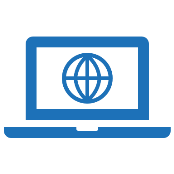 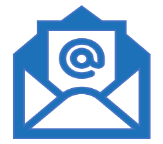